Д В И Ж Е Н И Е     П Е Р В Ы Хв Лешуконском муниципальном округе
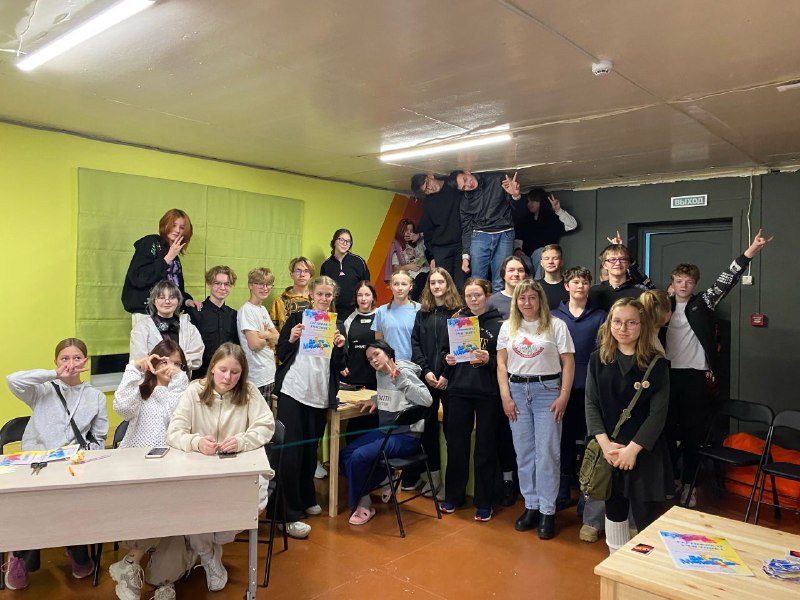 Координационный советпри главе АдминистрацииЛешуконского муниципального округа
Совет Лешуконского местного
отделения Движения Первых
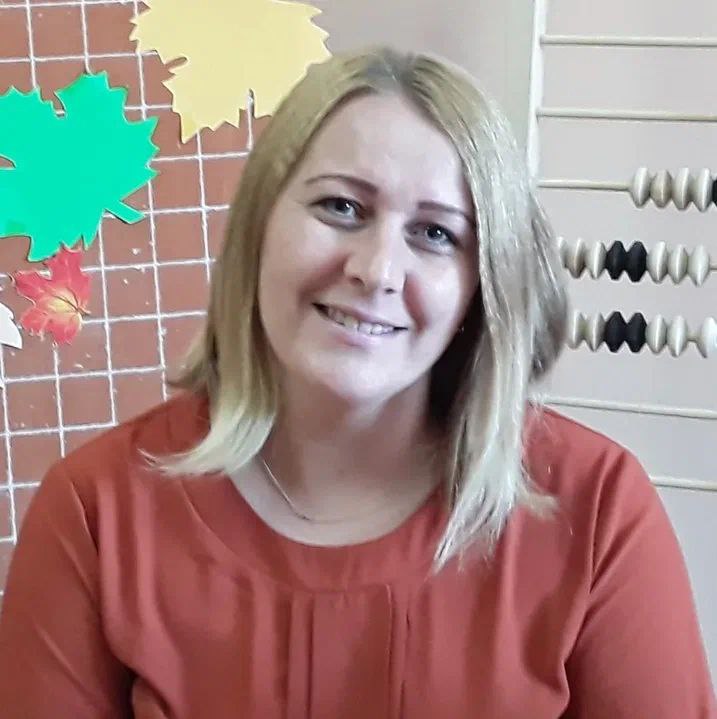 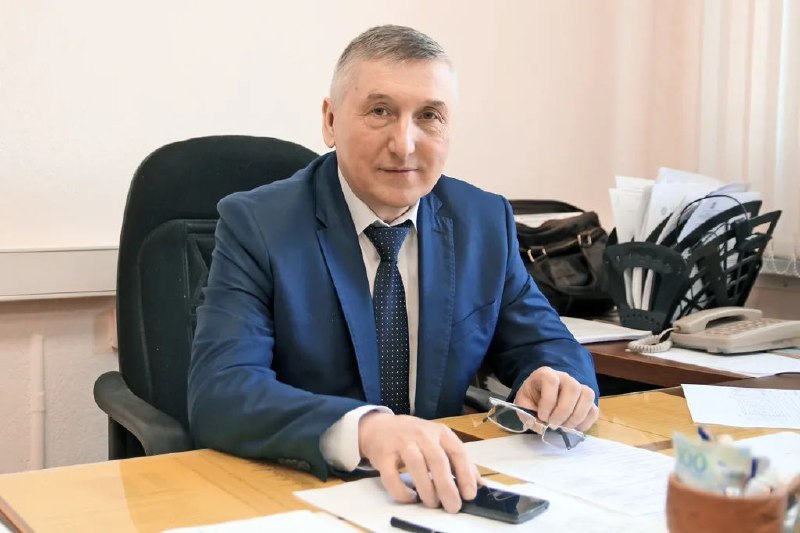 Дарья Вениаминовна Исаенкова
Александр Юрьевич Мартынов
Совет Первых Лешуконского МО
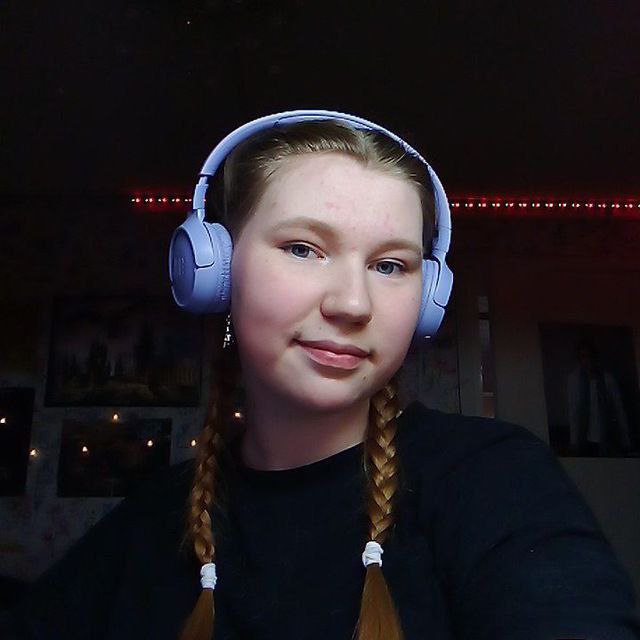 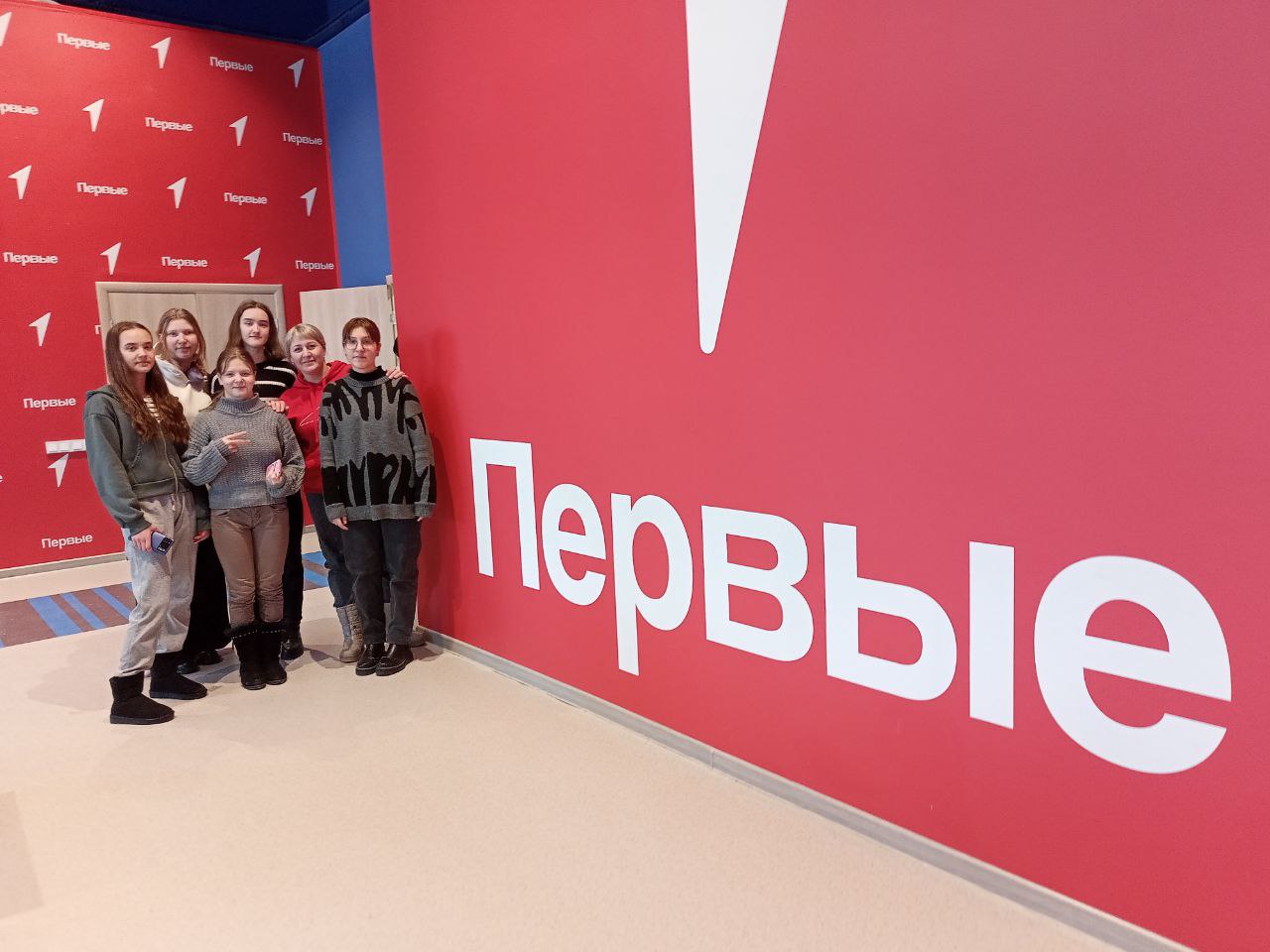 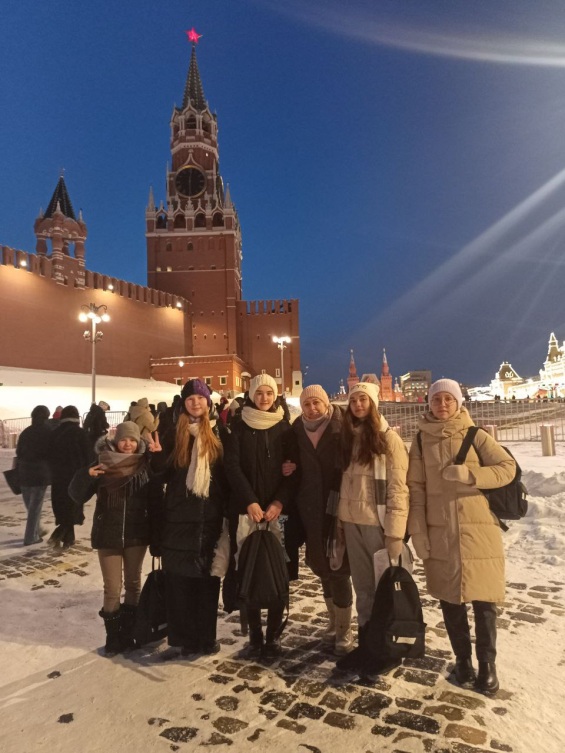 Булатова Екатерина –
ученица 11 класса
МБОУ «Устьвашская СОШ»
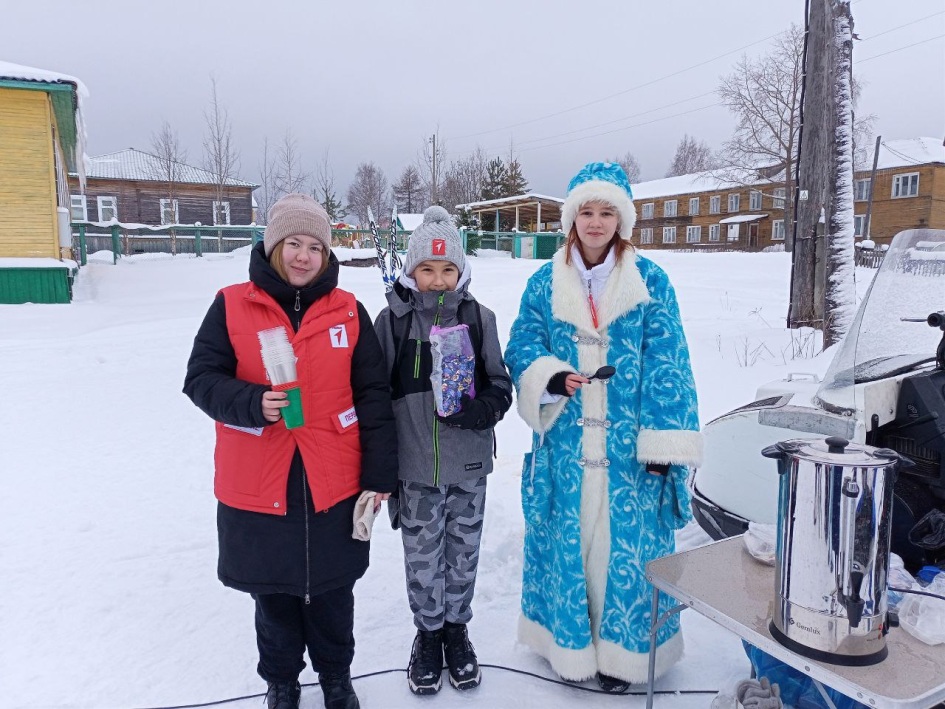 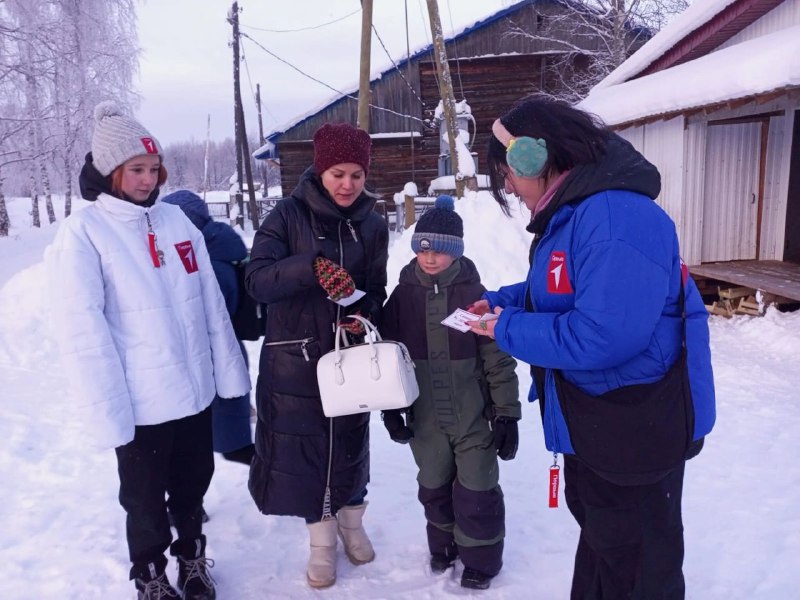 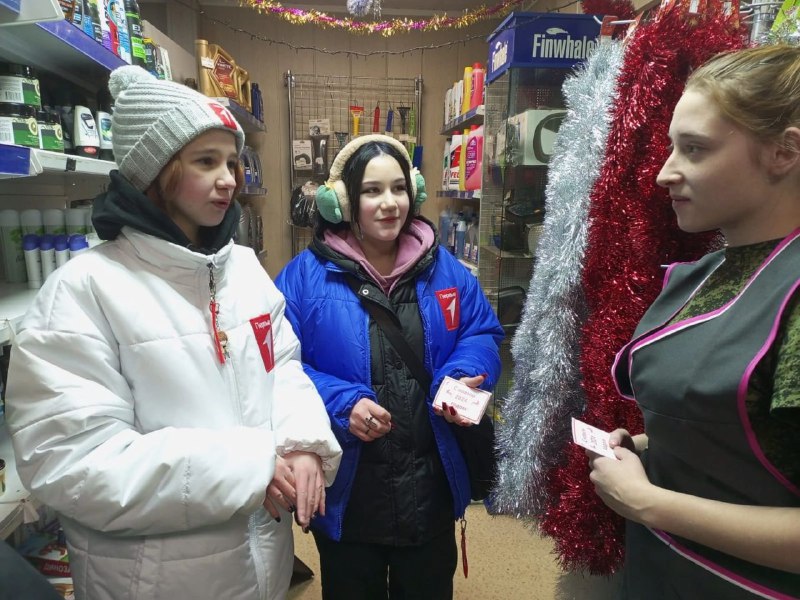 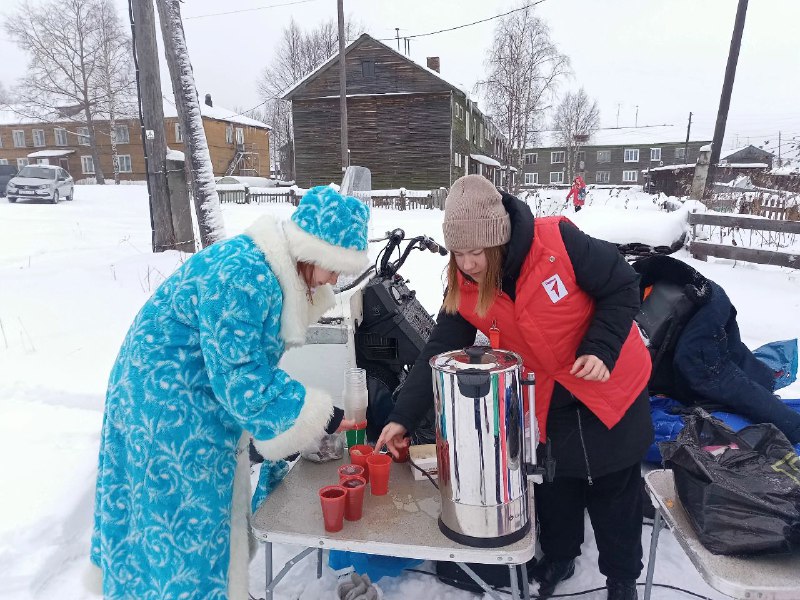 Региональный СОВЕТ ПЕРВЫХ
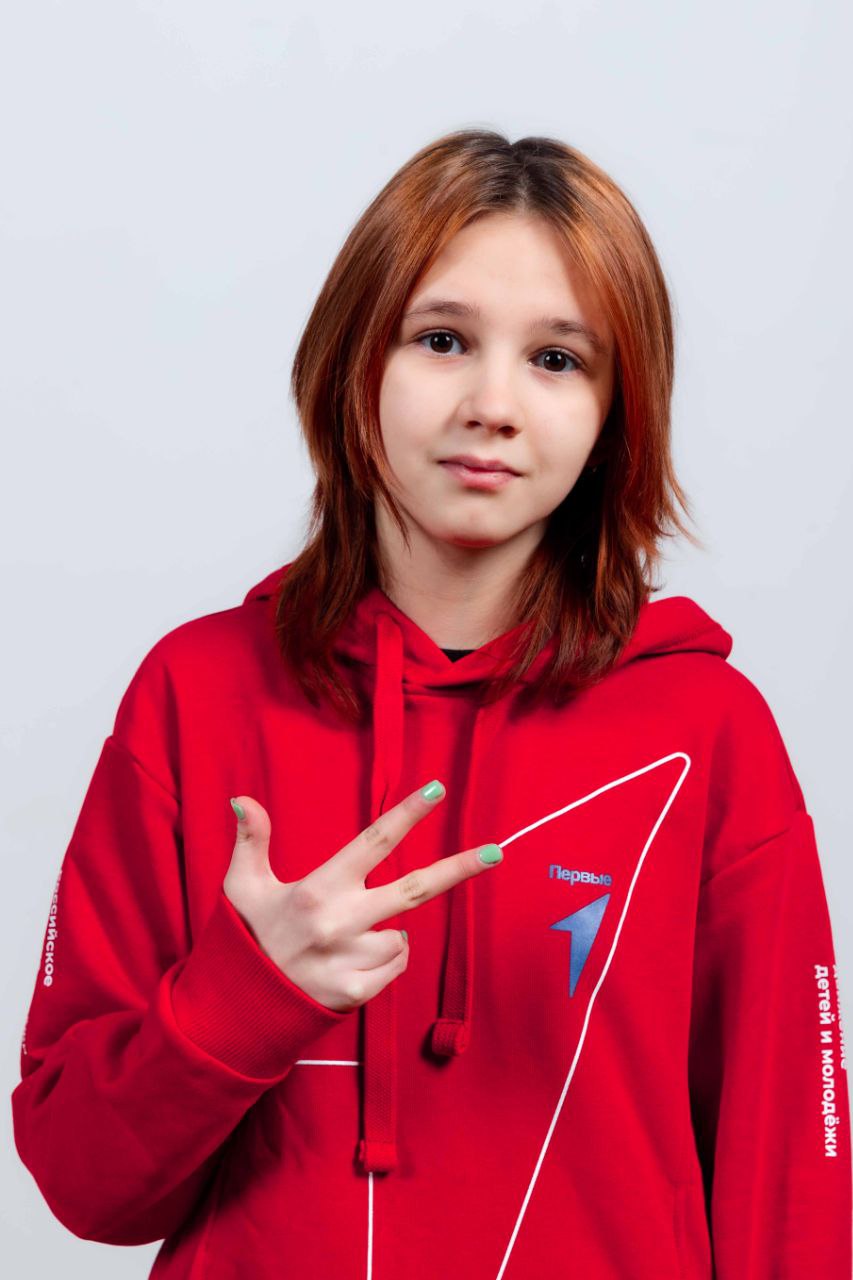 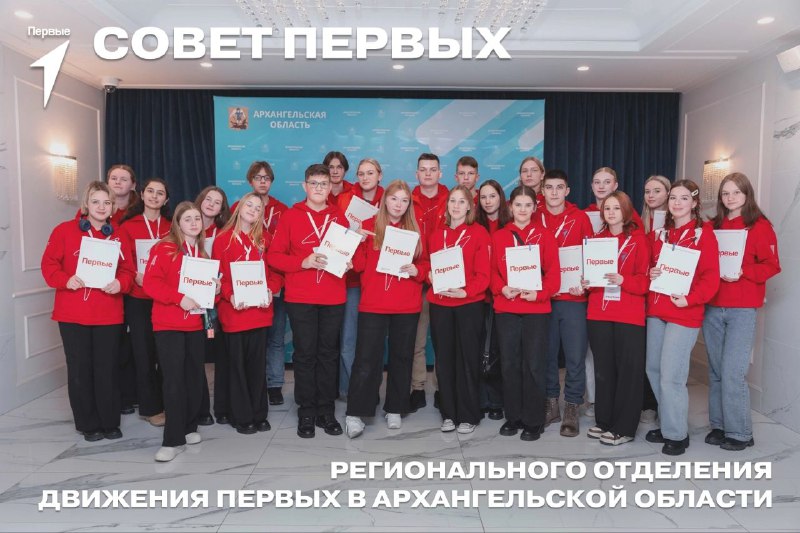 Мишина Дина -
ученица 9 класса
МБОУ «Лешуконская СОШ»
День учителя
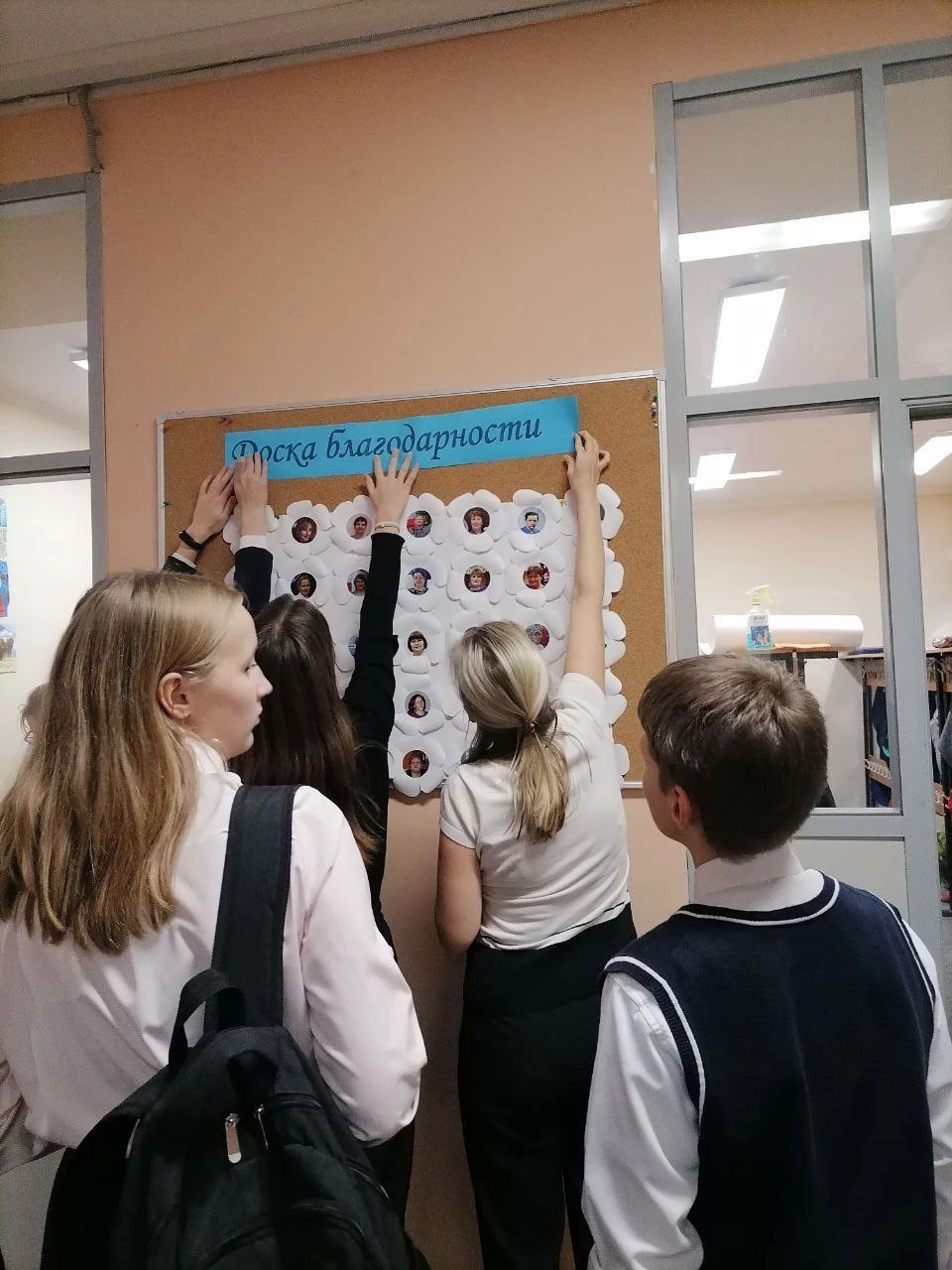 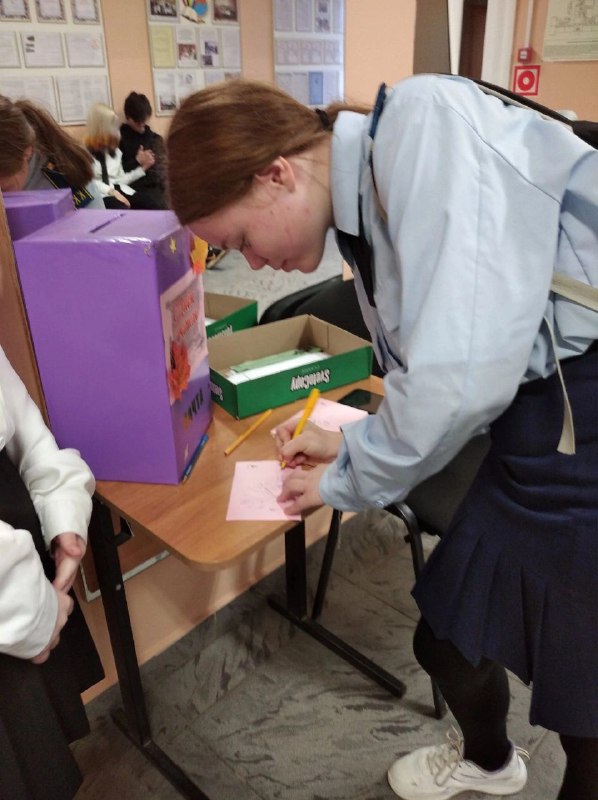 День детских изобретений
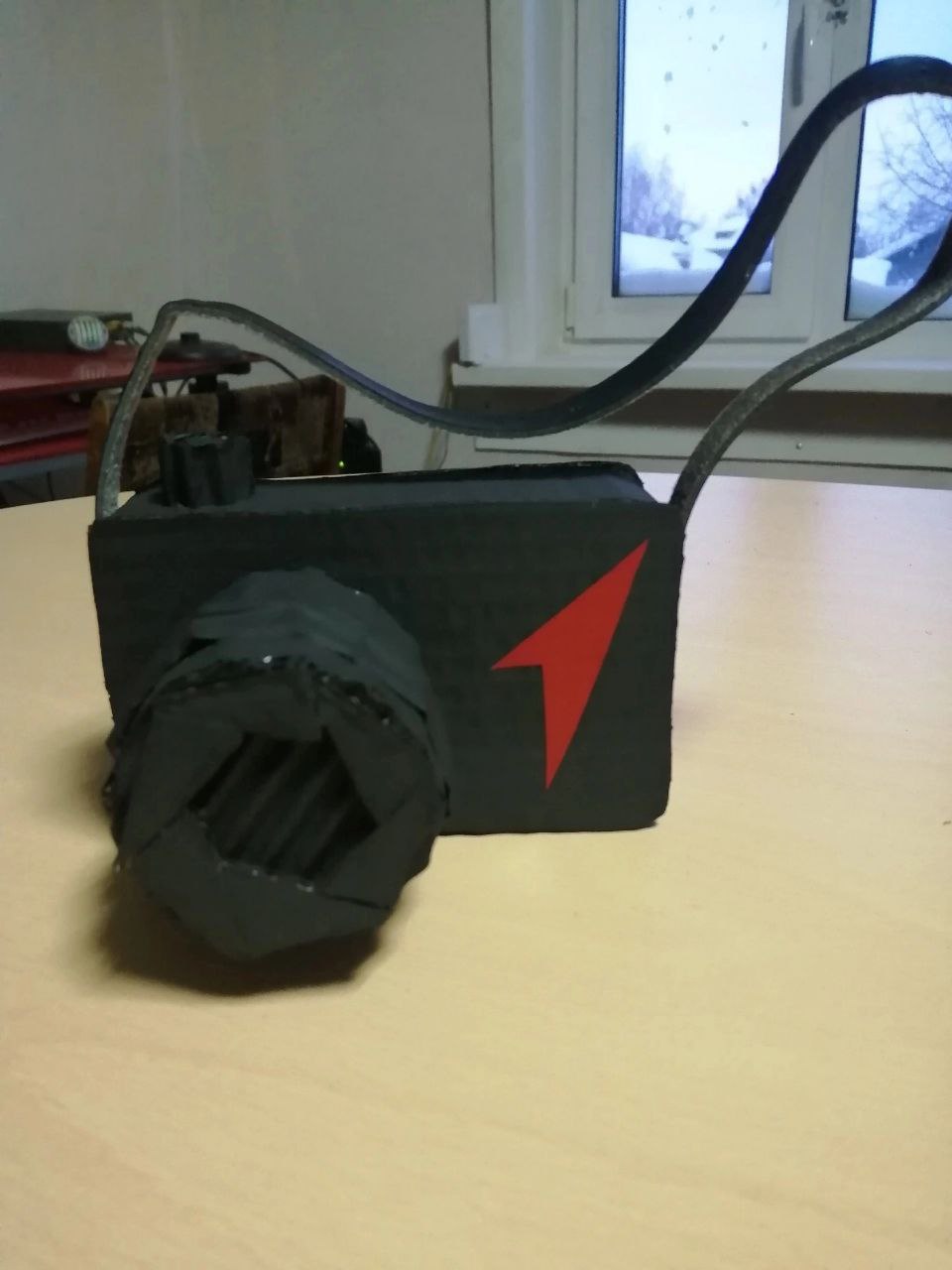 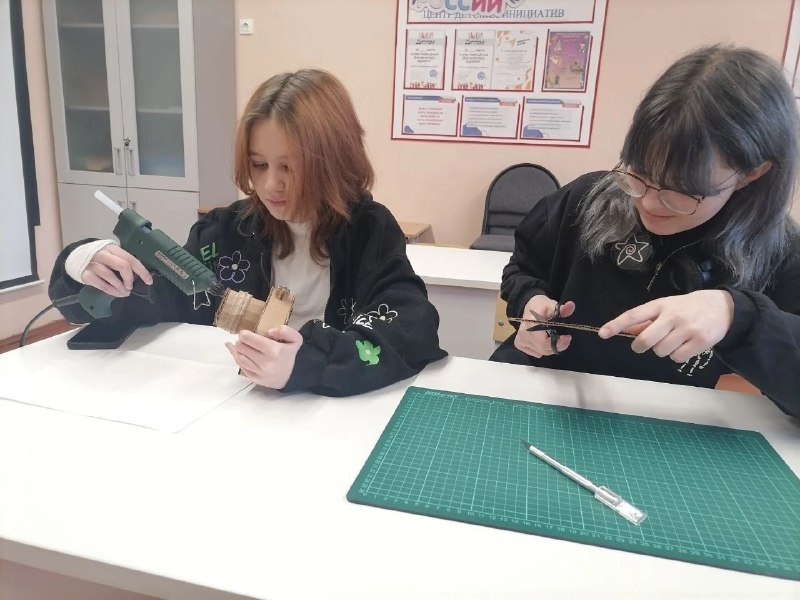 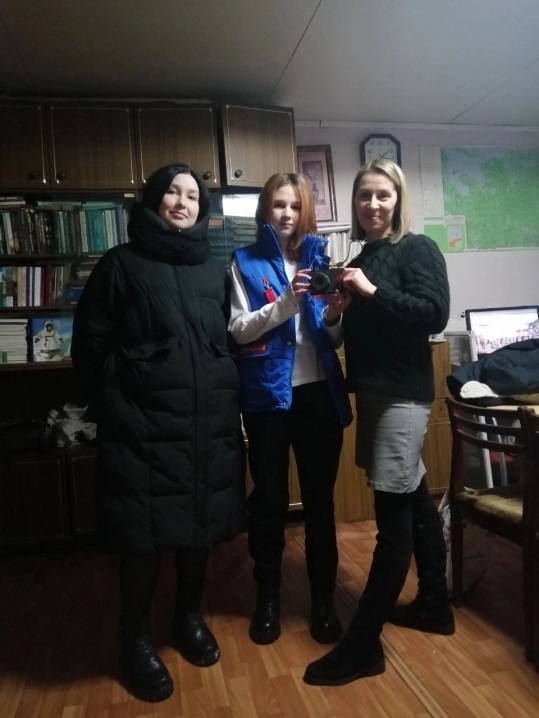 Посвящение в Движение Первых
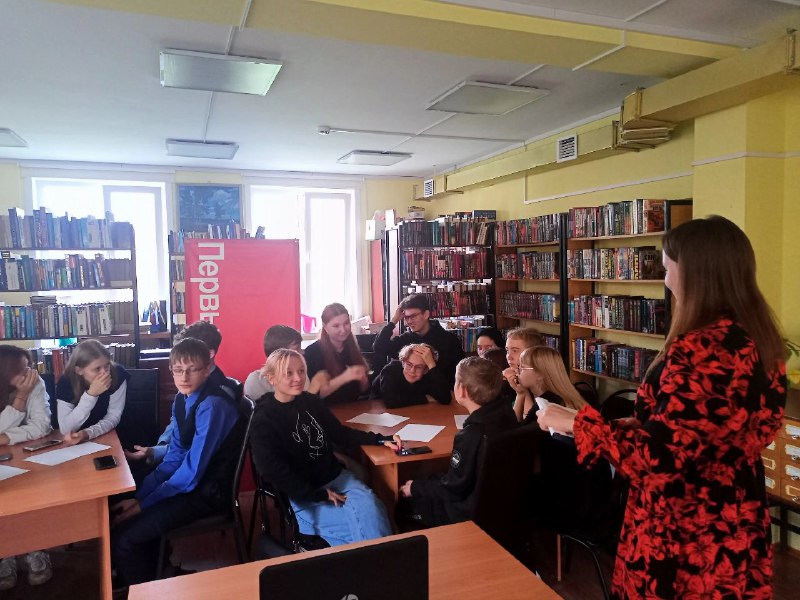 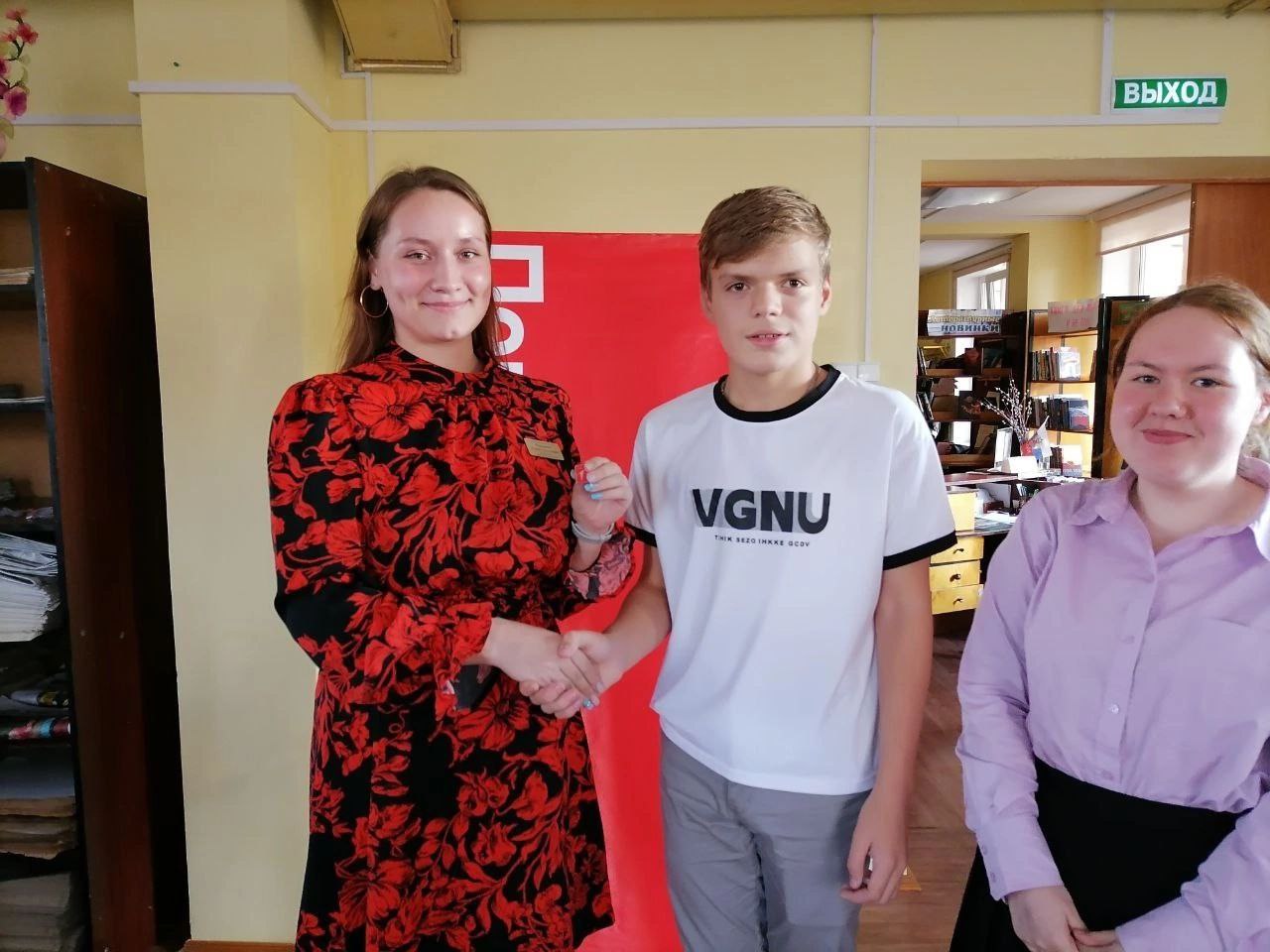 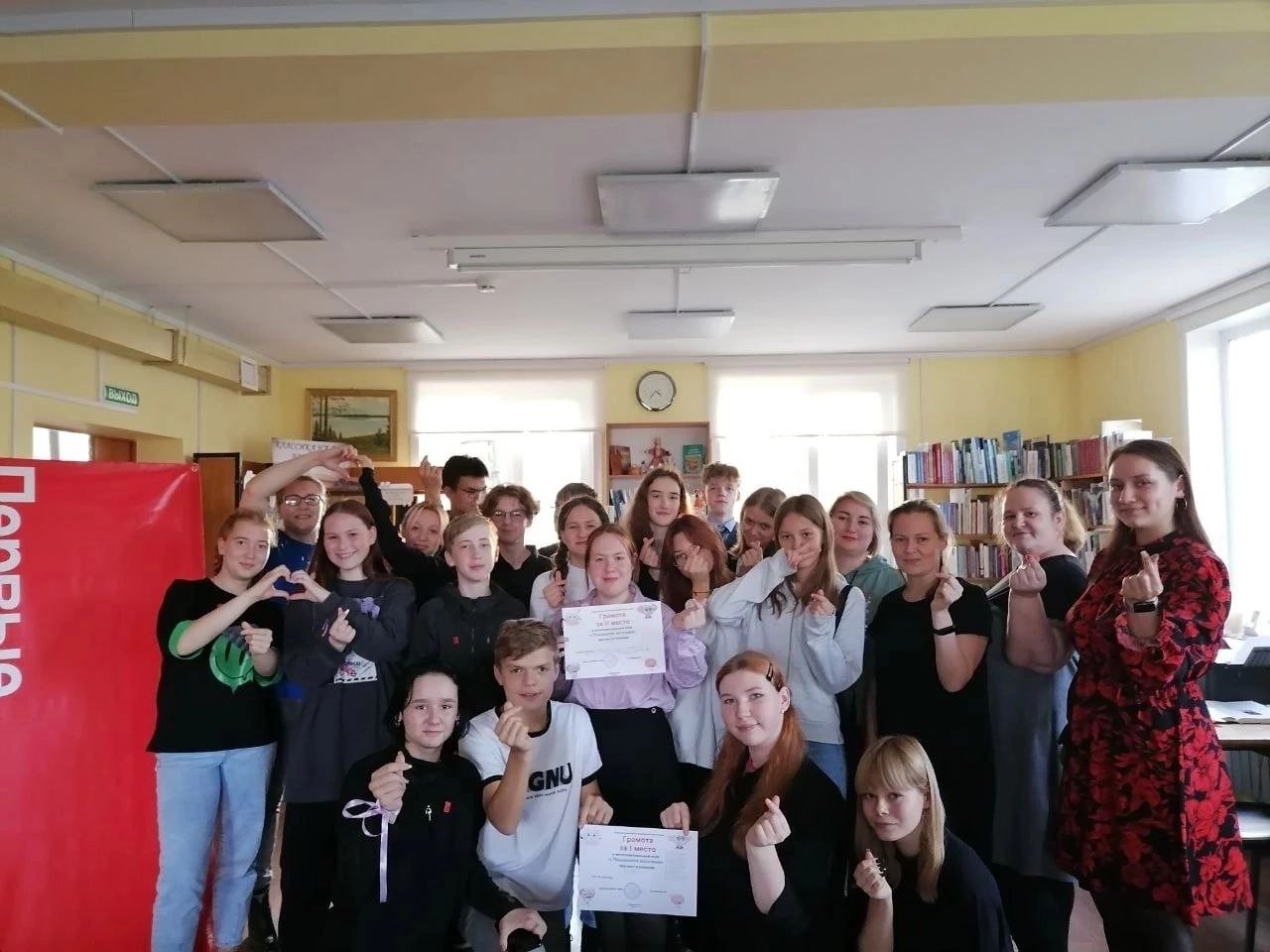 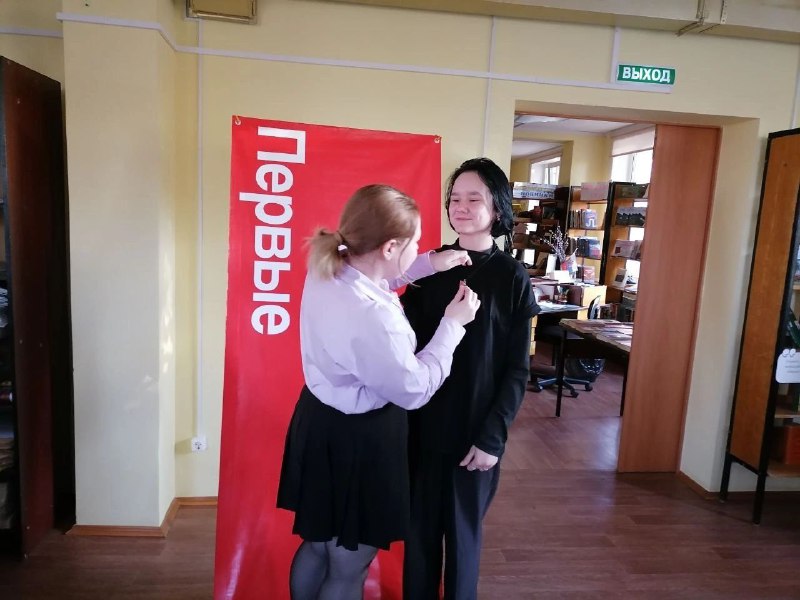 Акция «Вместе весело шагать»
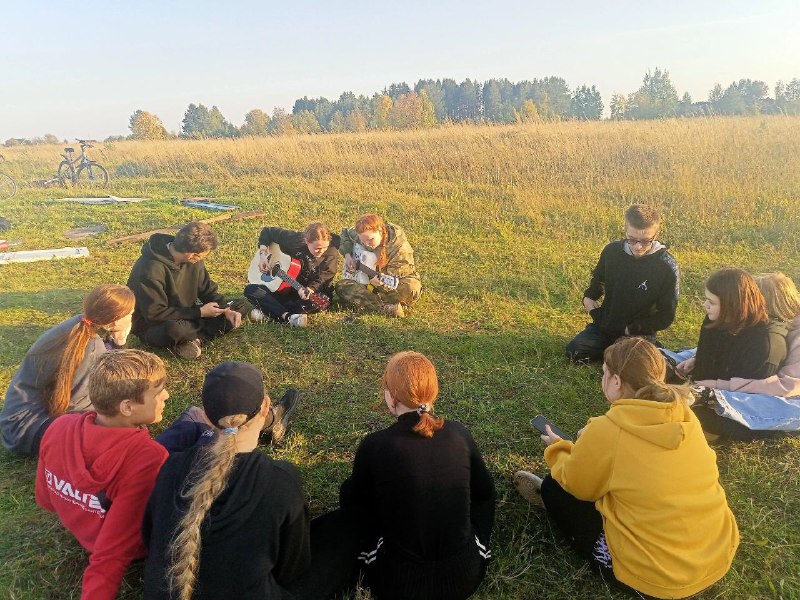 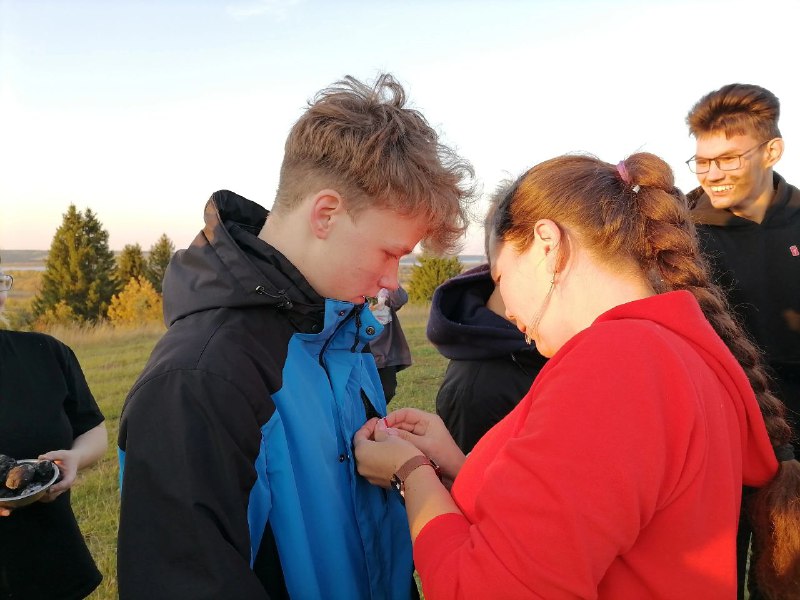 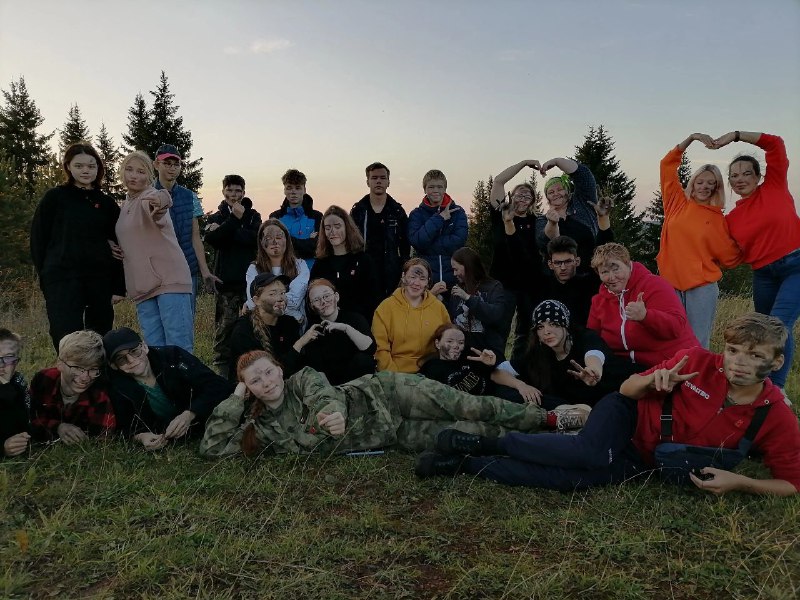 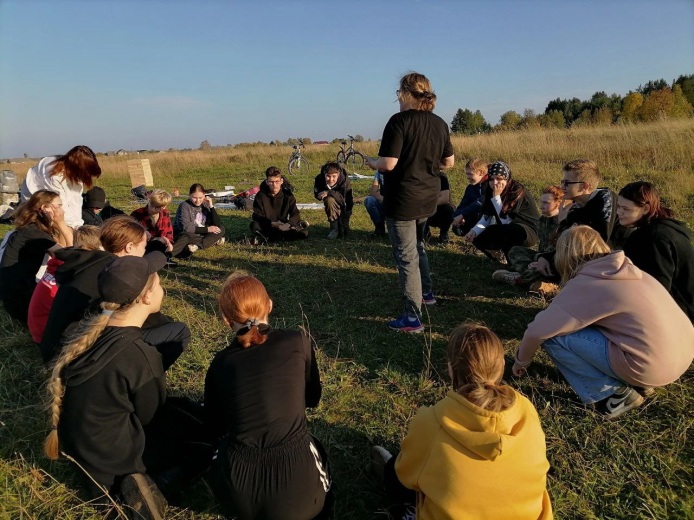 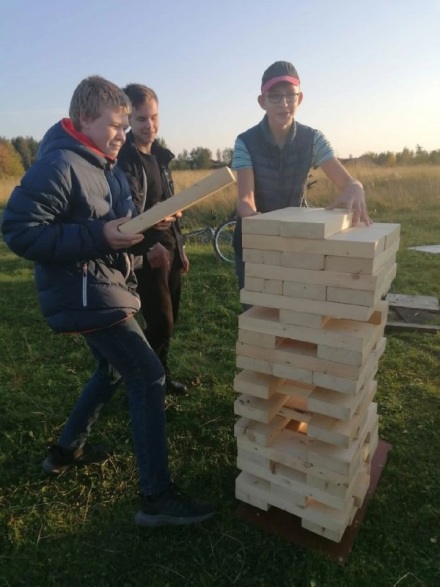 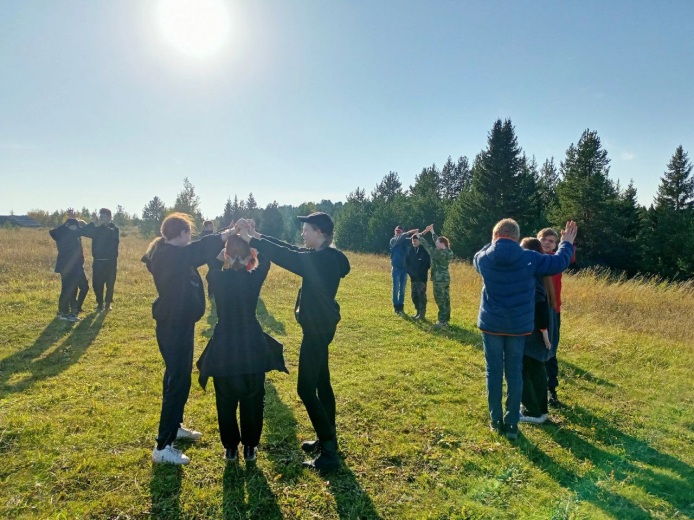 Школа актива
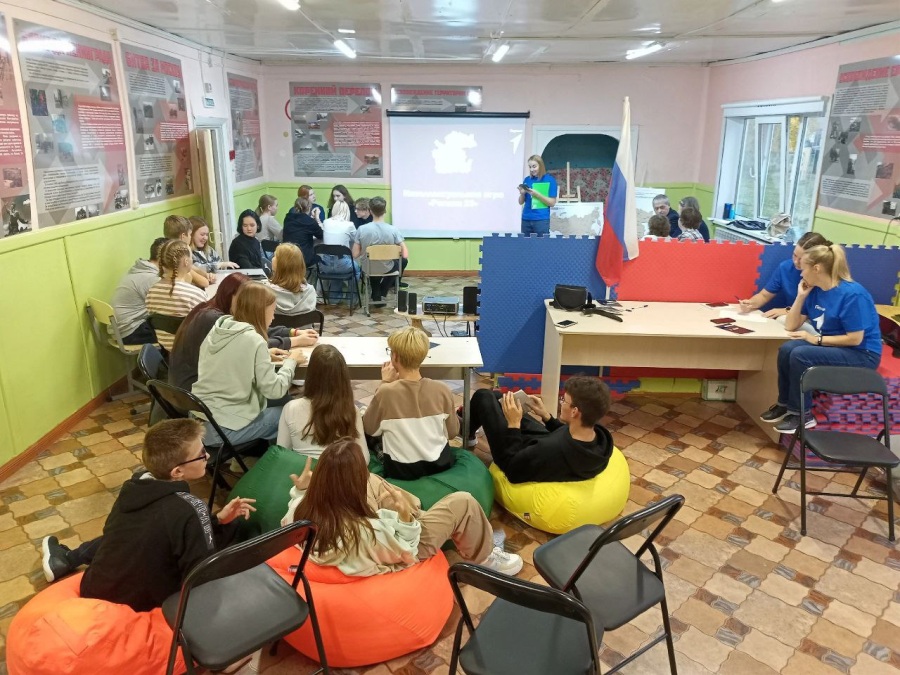 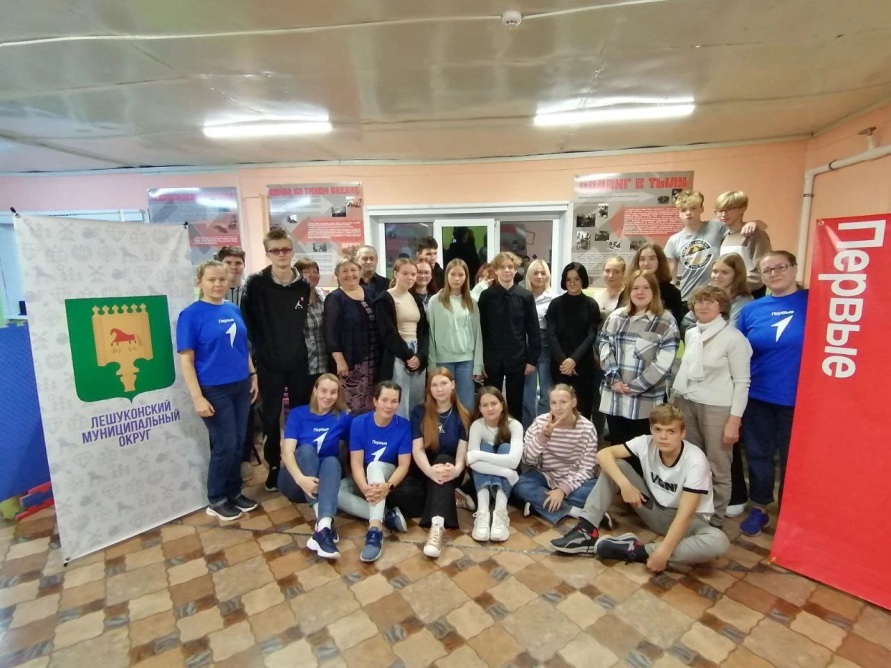 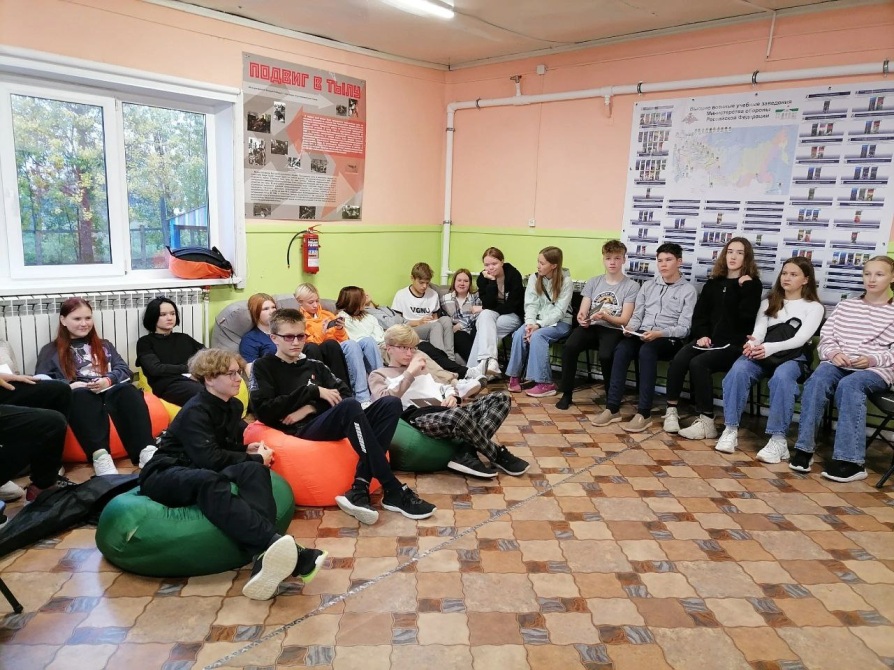 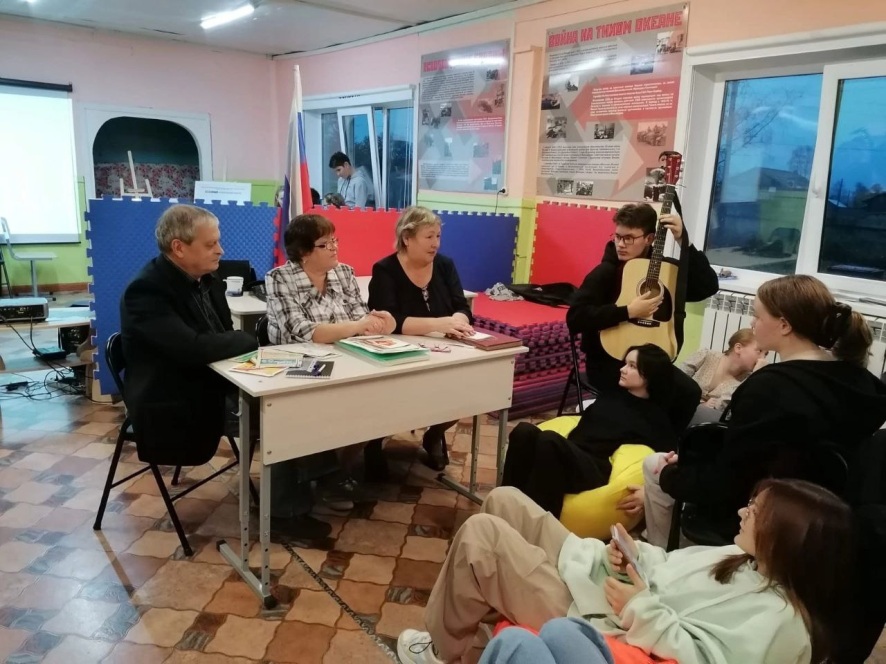 Наставники Первых
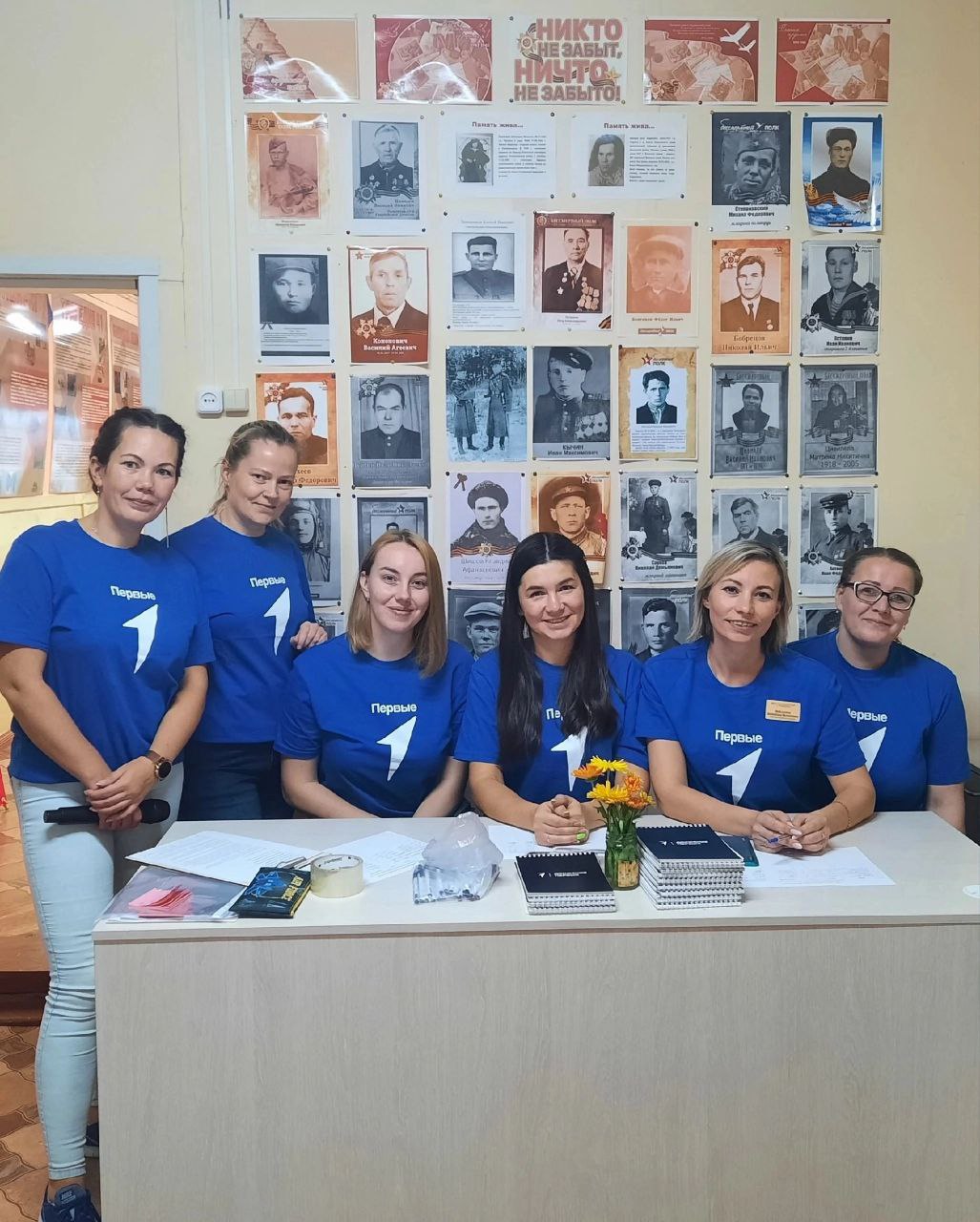 Классные встречи
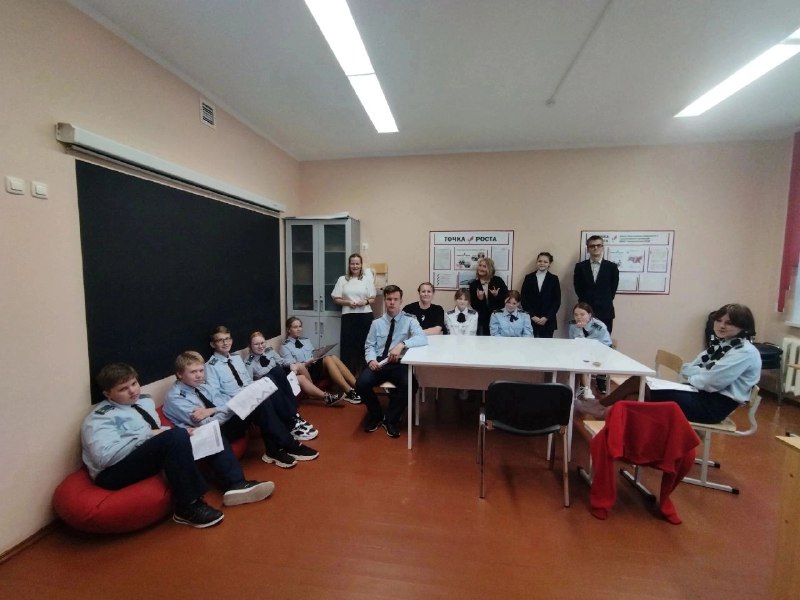 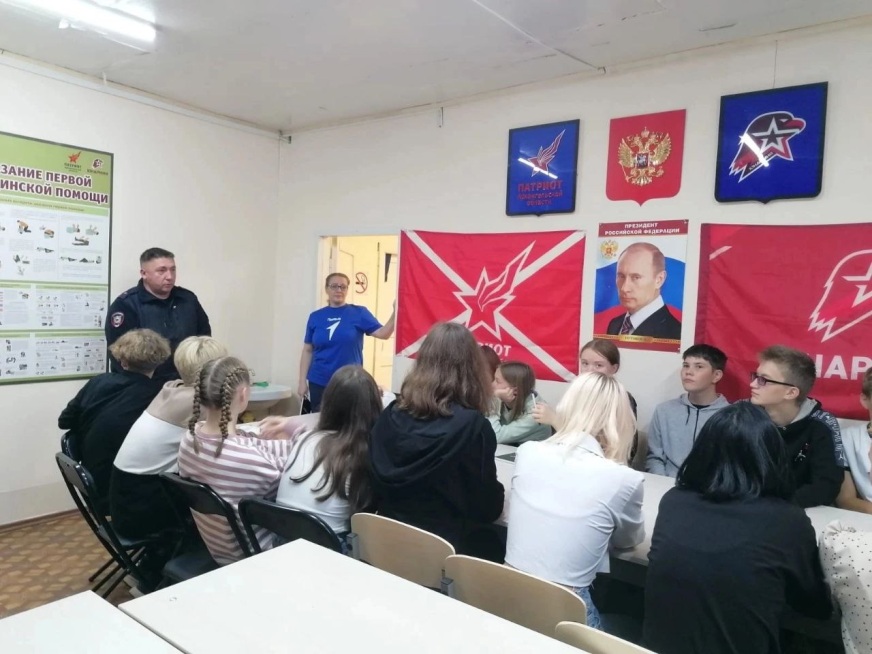 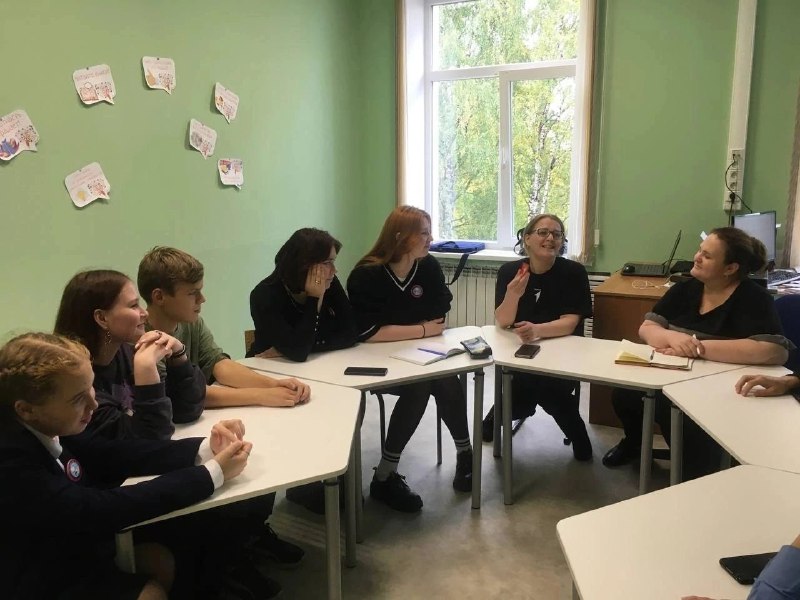 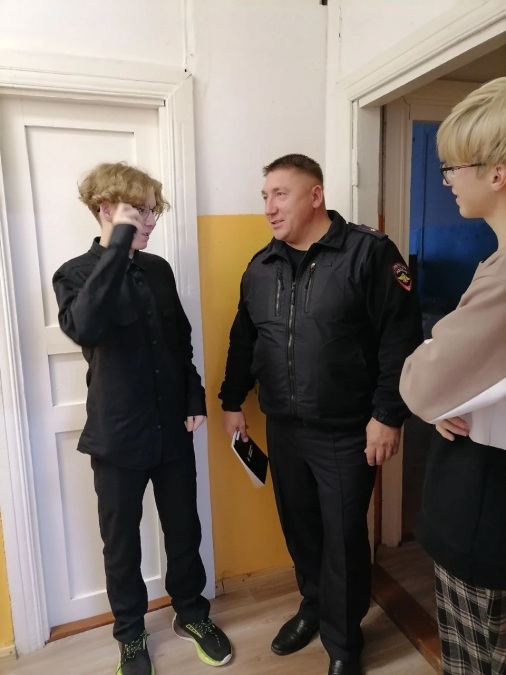 Акция «Первая помощь»
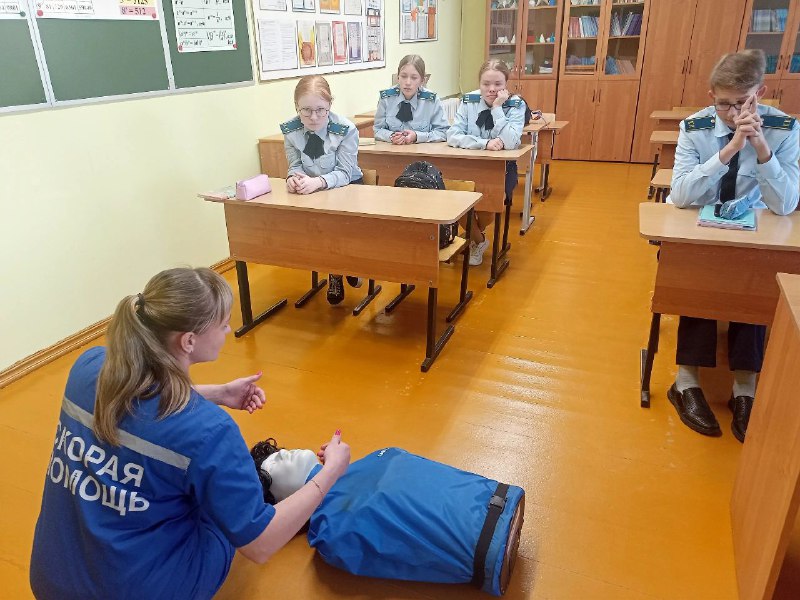 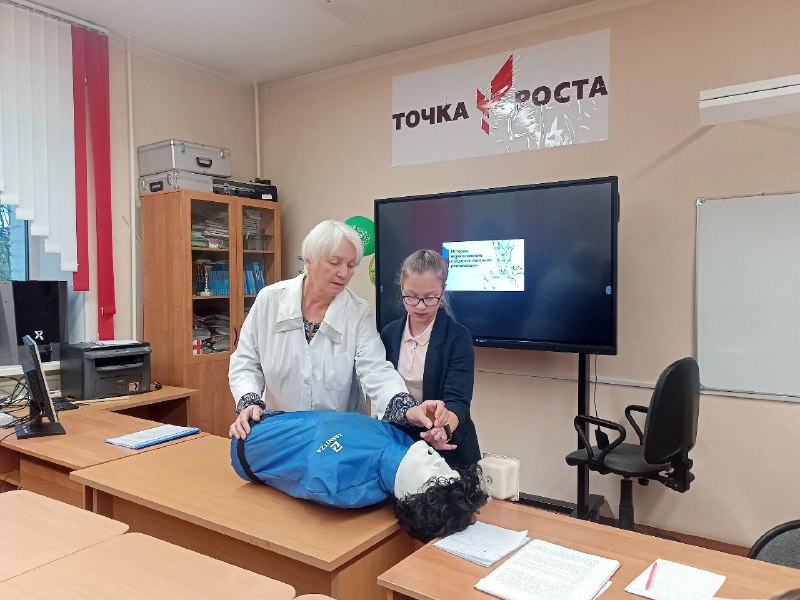 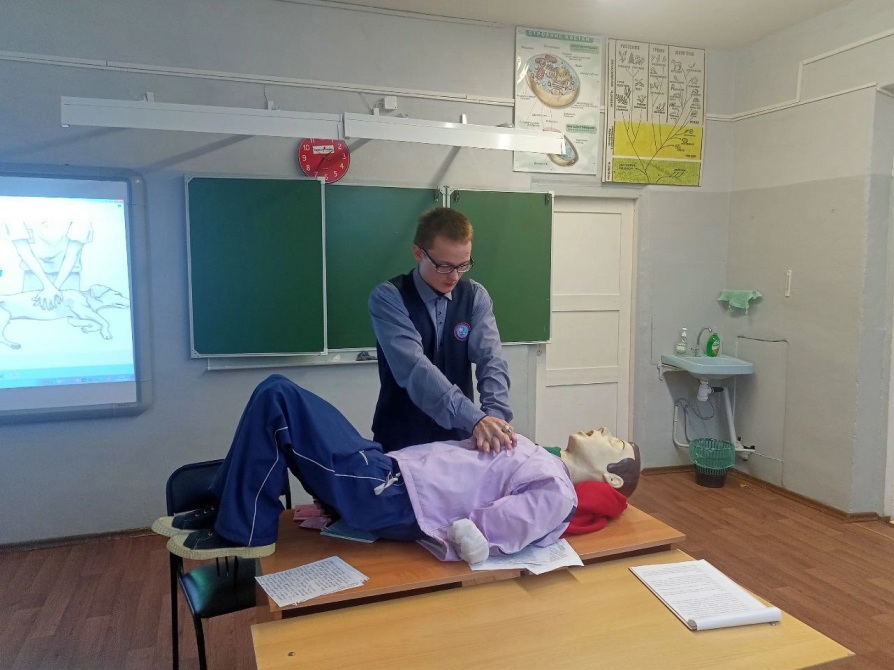 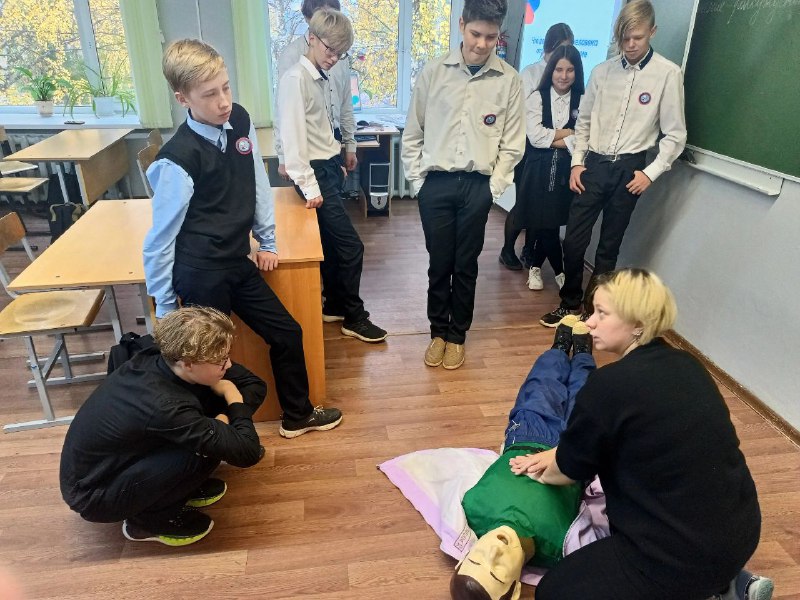 Осенняя неделя добра
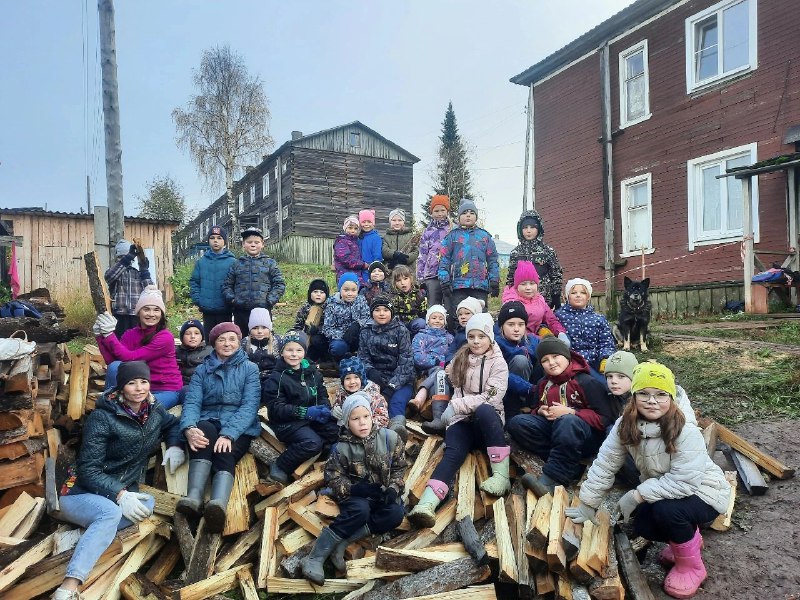 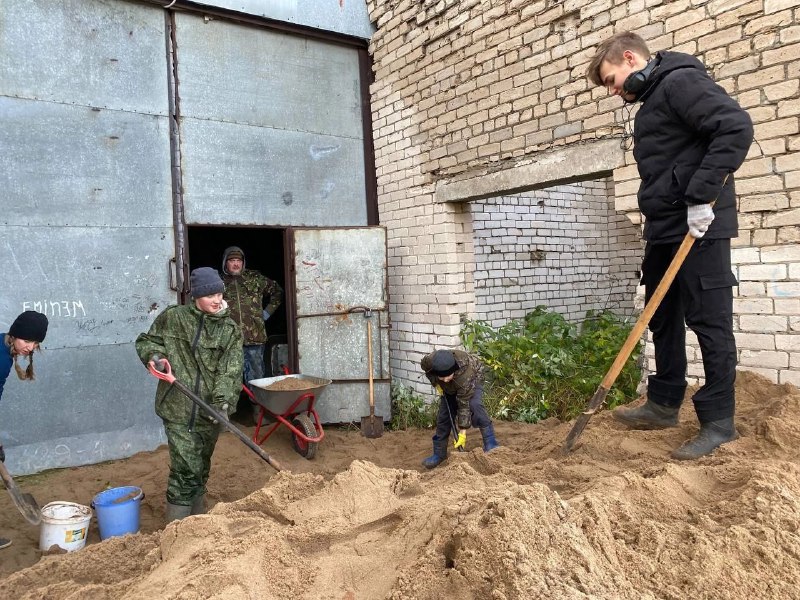 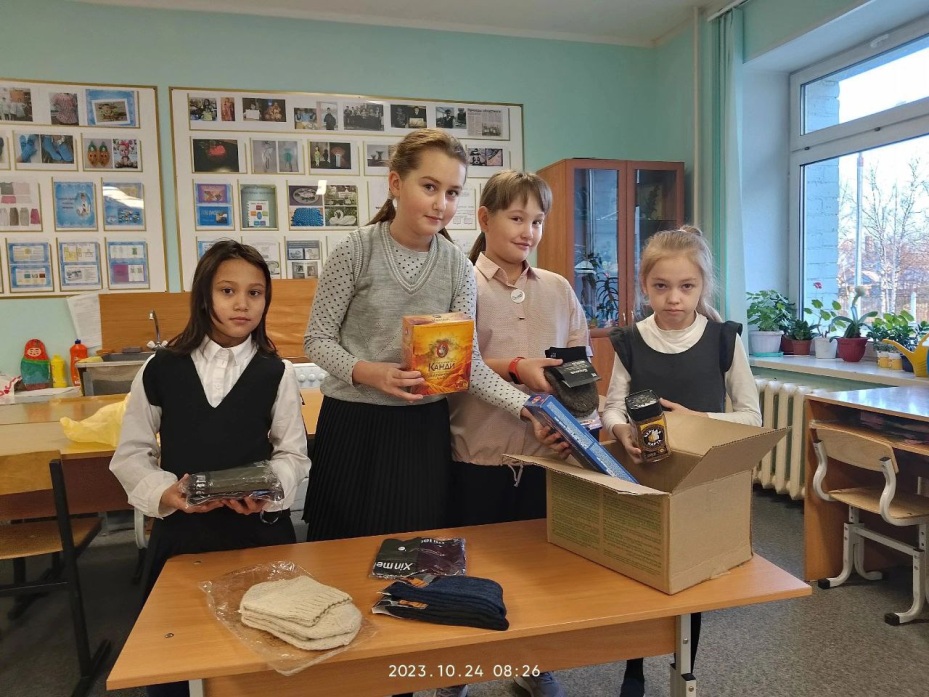 Мы – граждане России
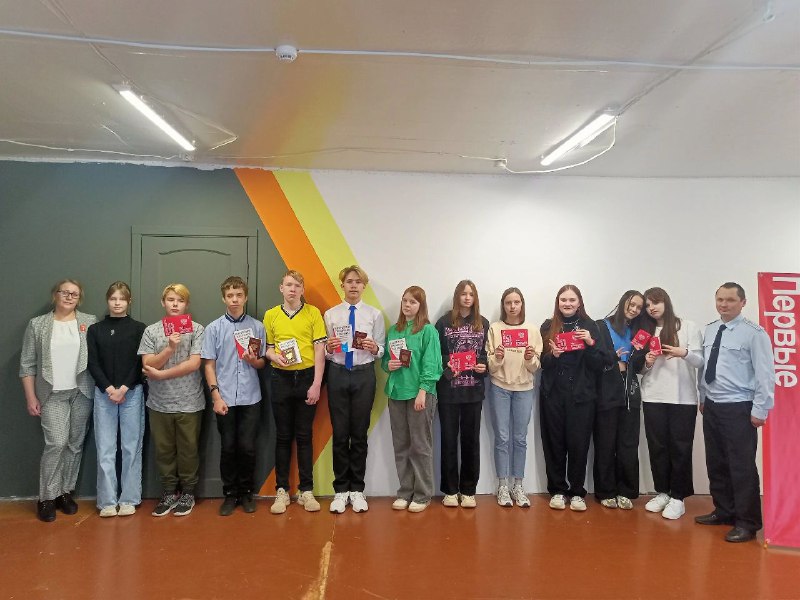 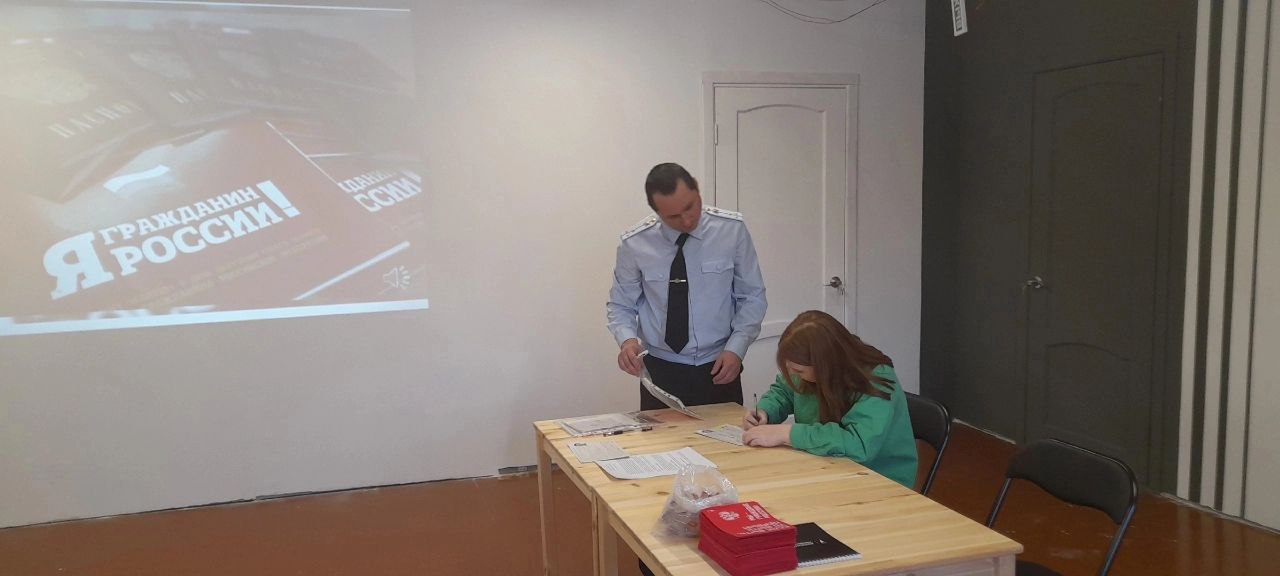 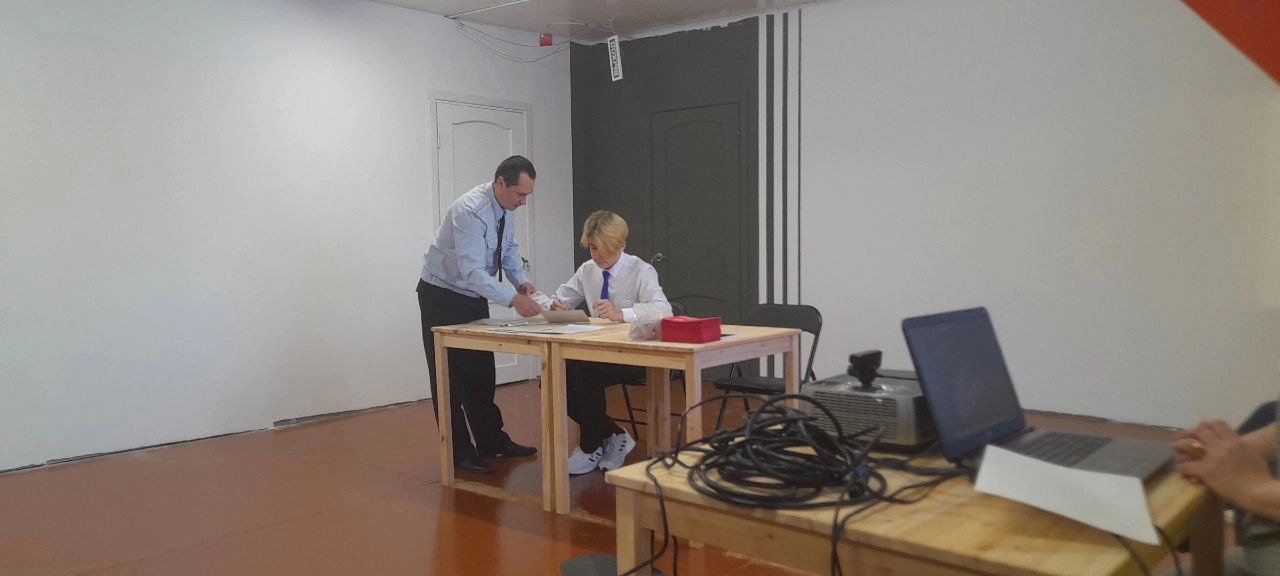 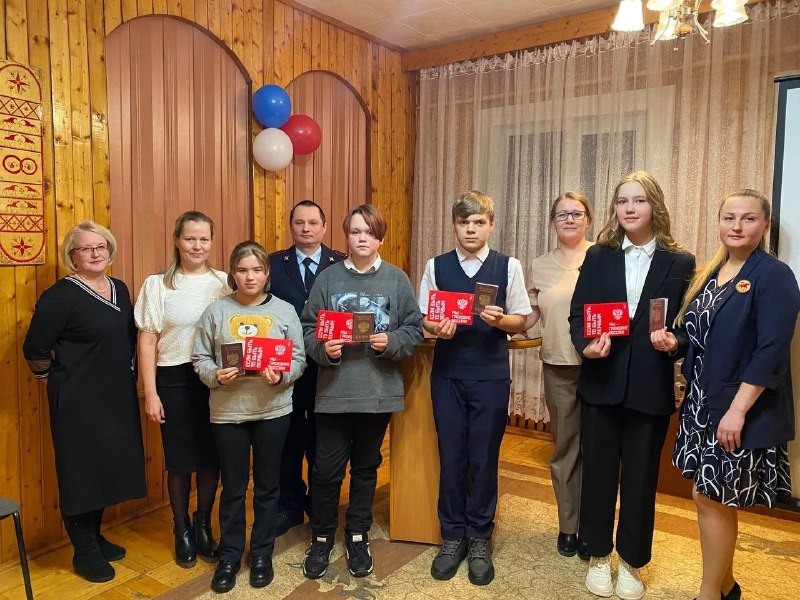 Хранители истории
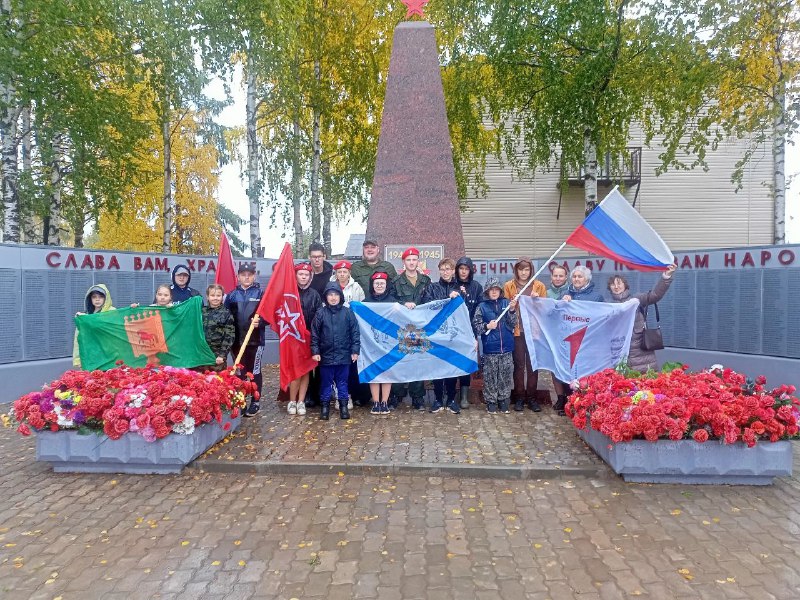 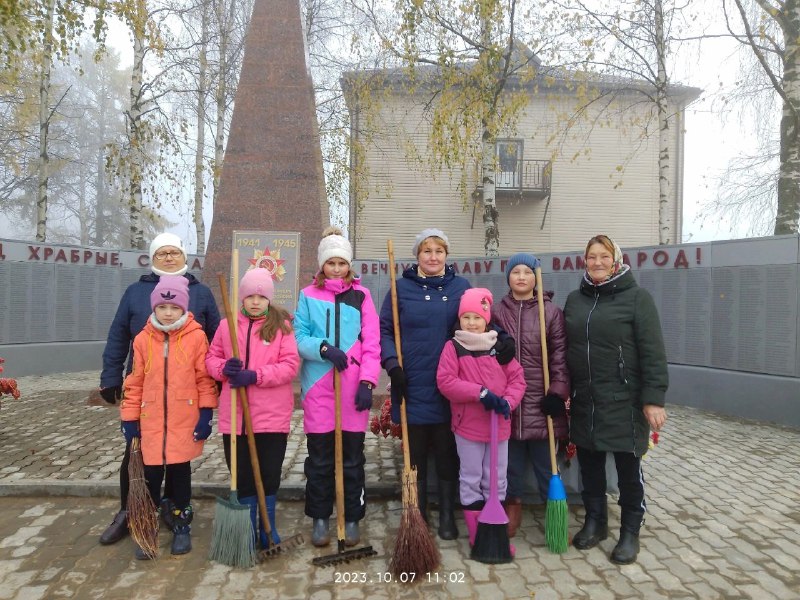 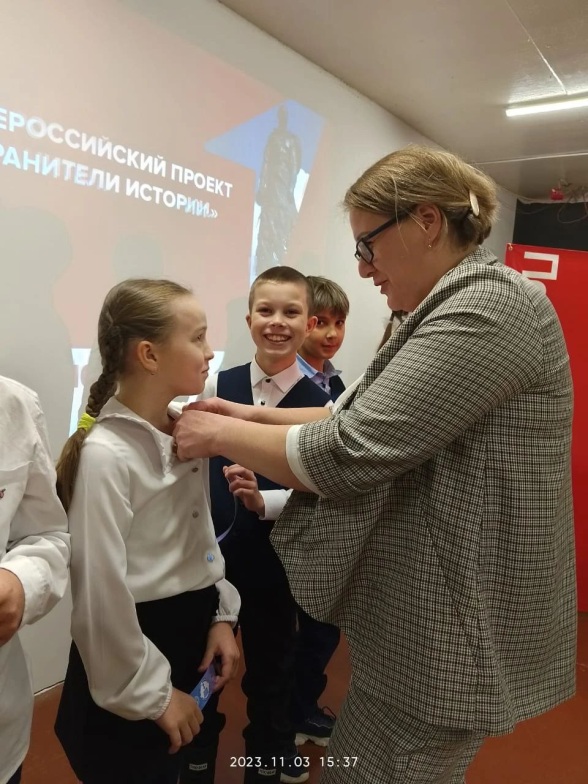 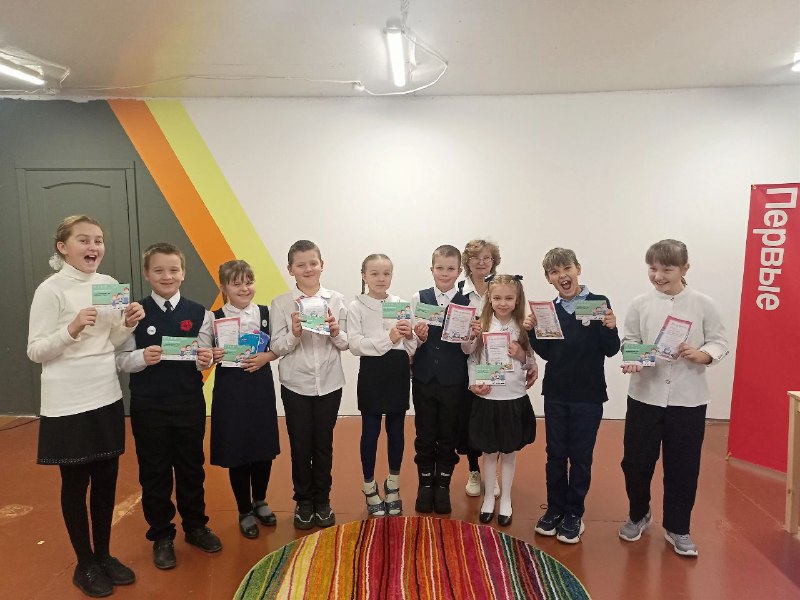 В гостях у учёного
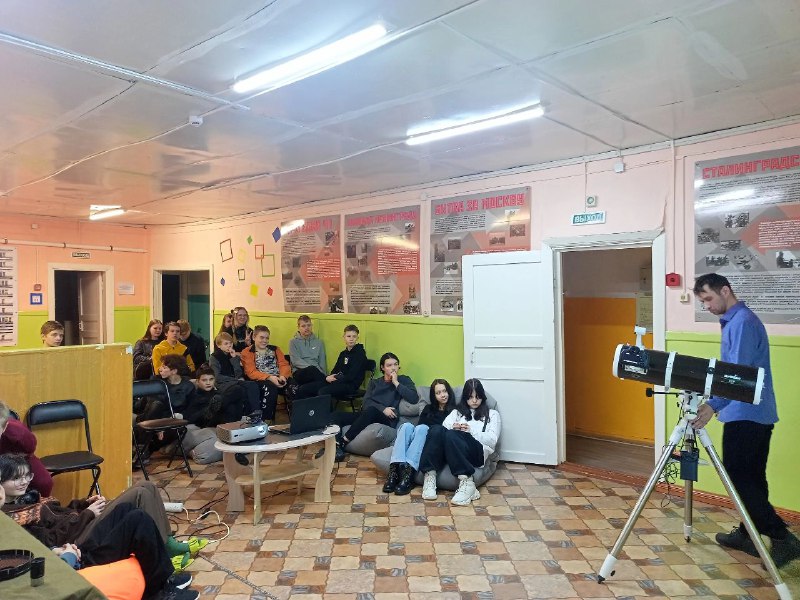 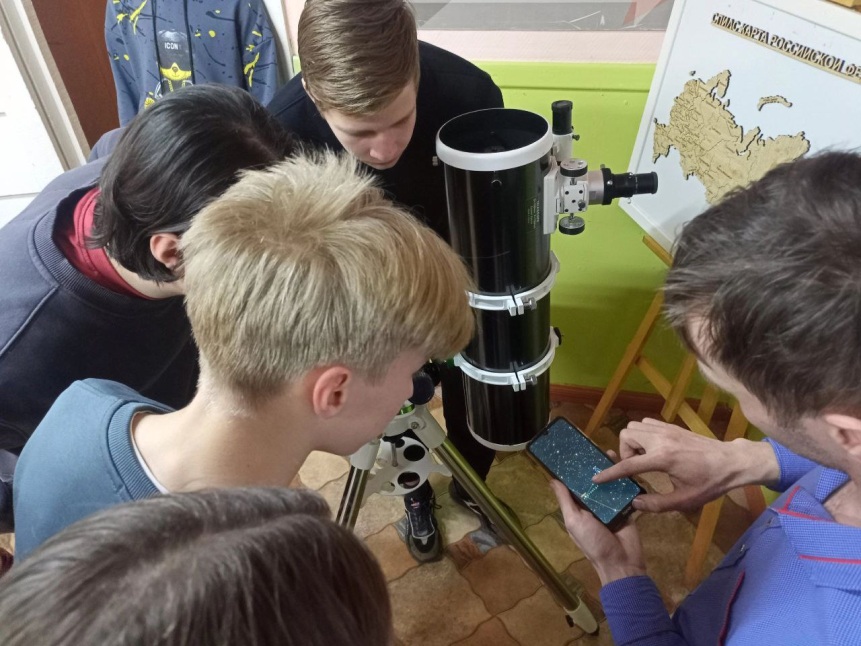 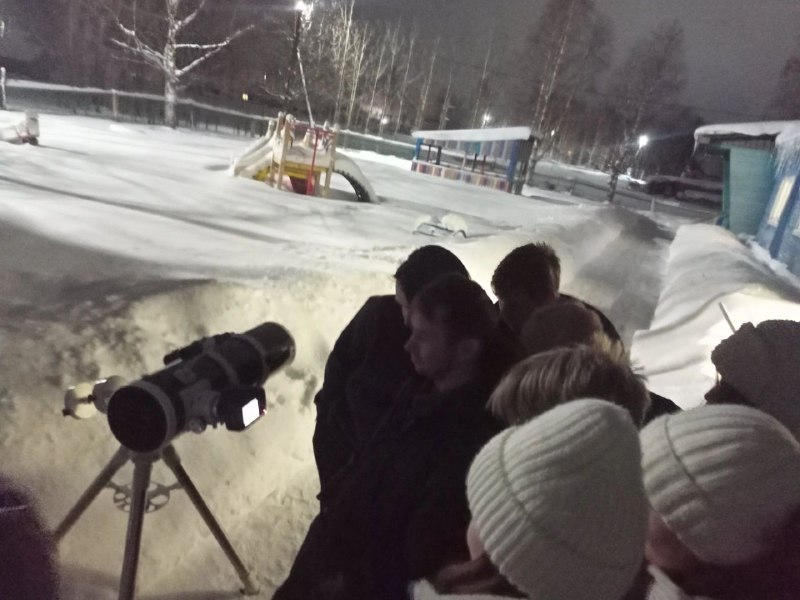 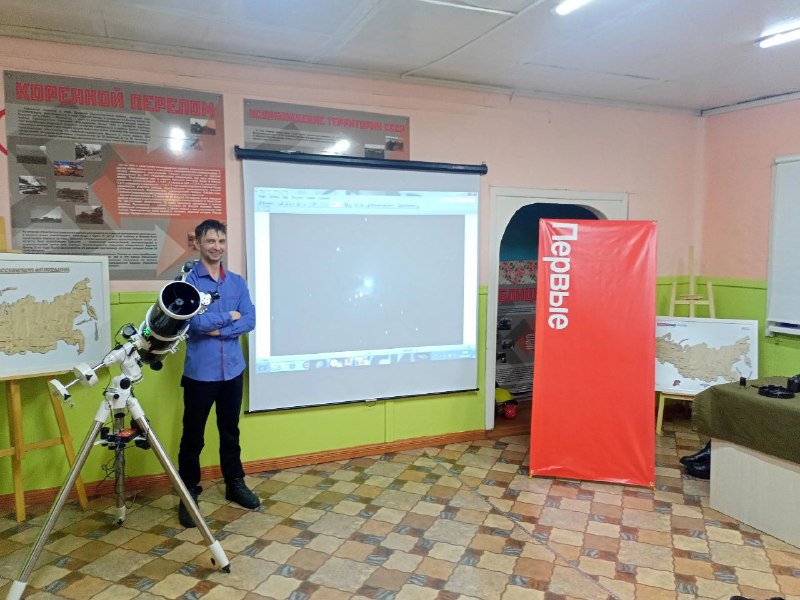 Семейная команда
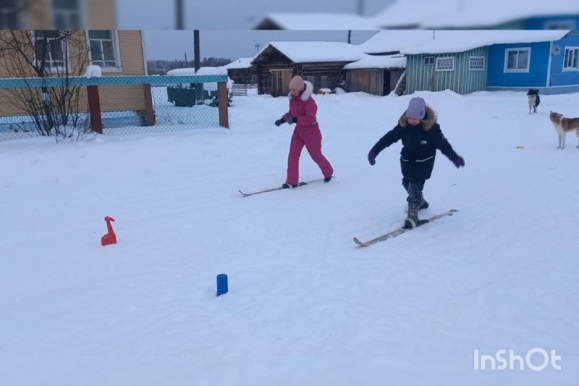 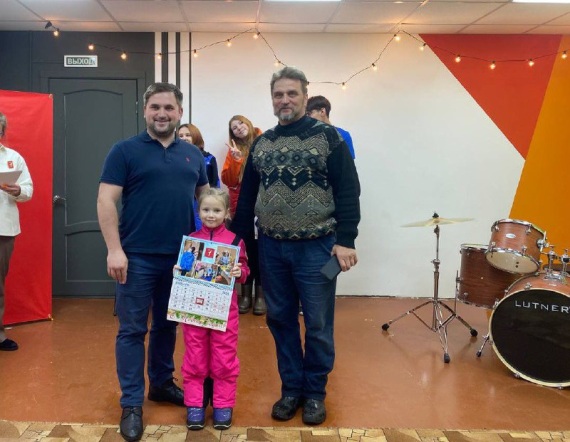 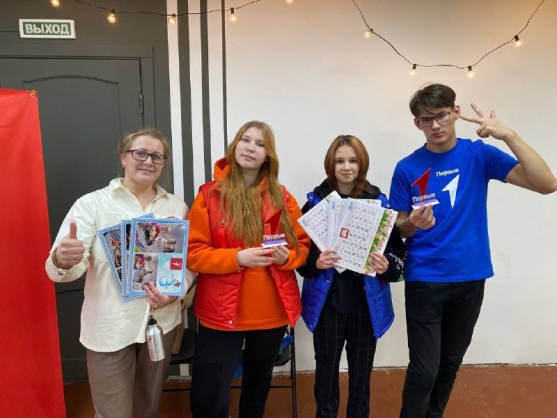 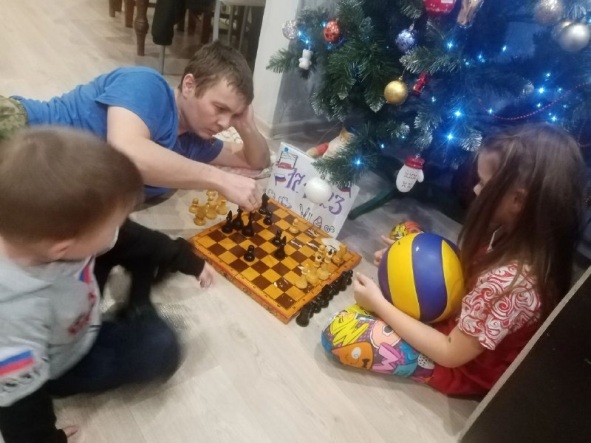 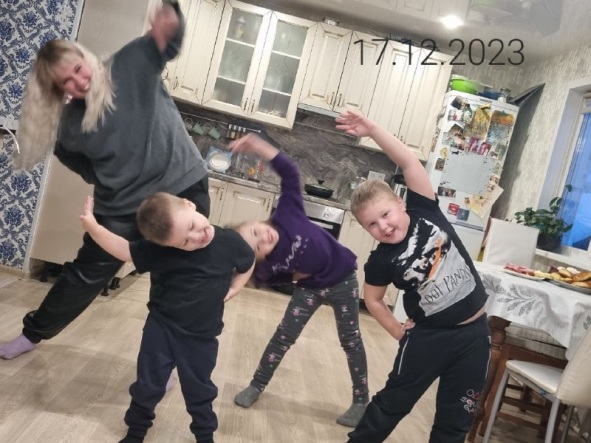 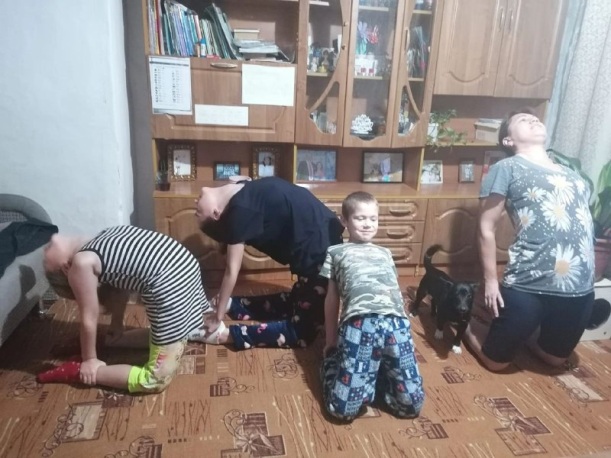 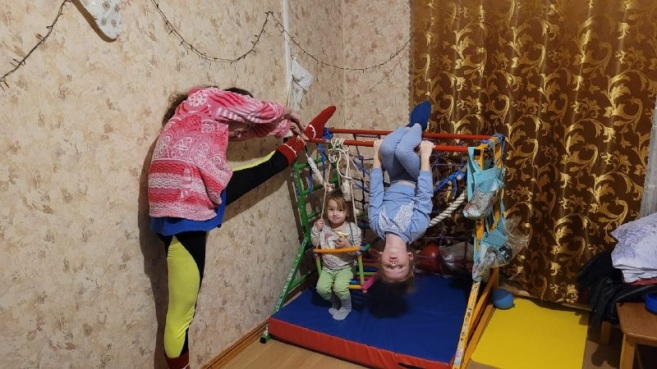 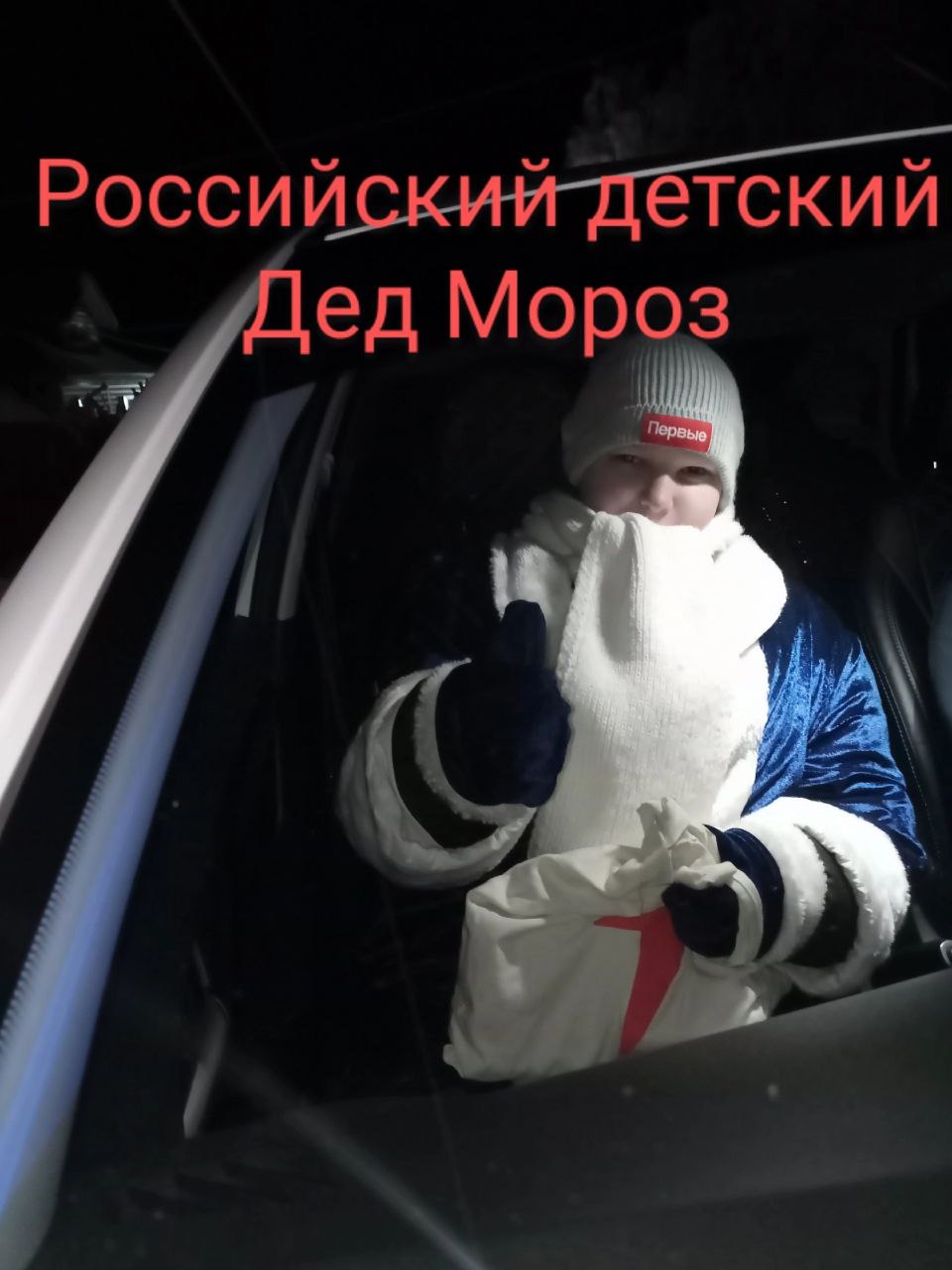 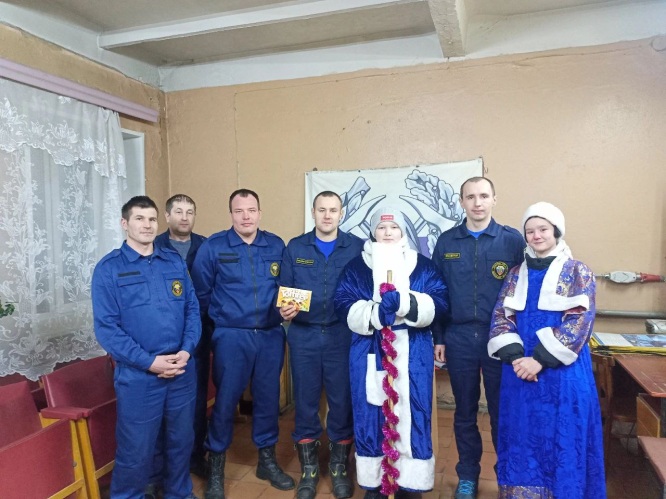 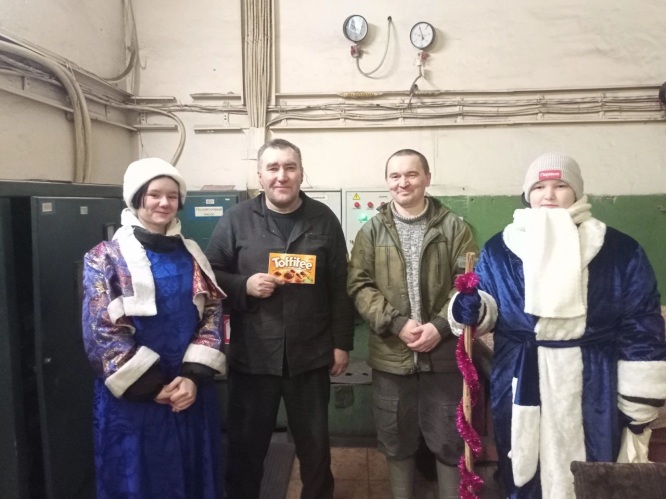 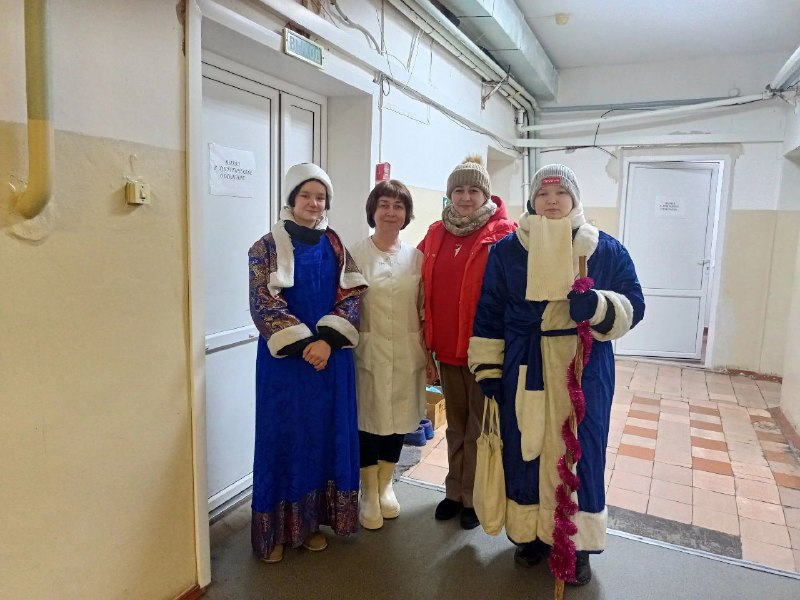 Хор Первых
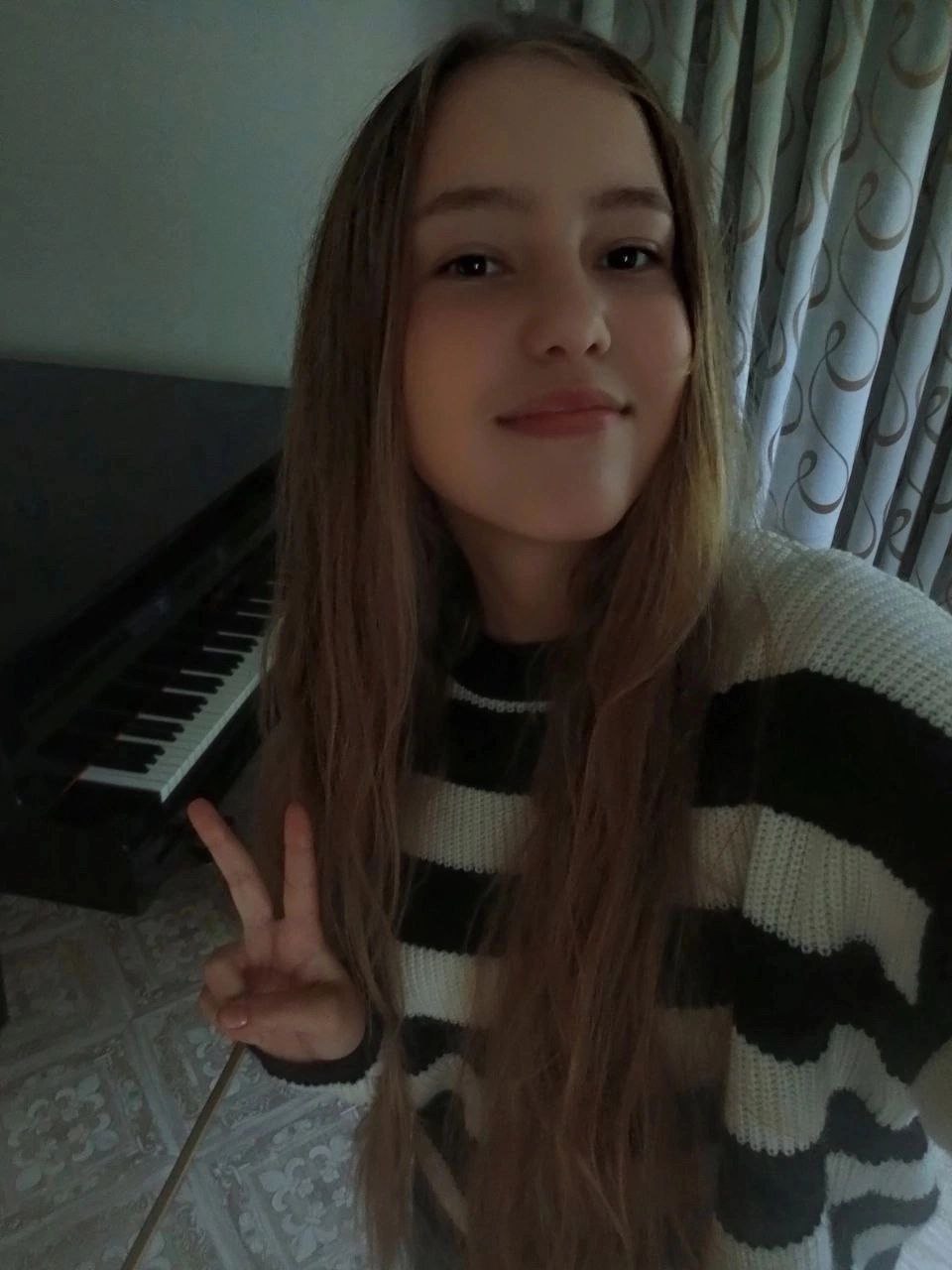 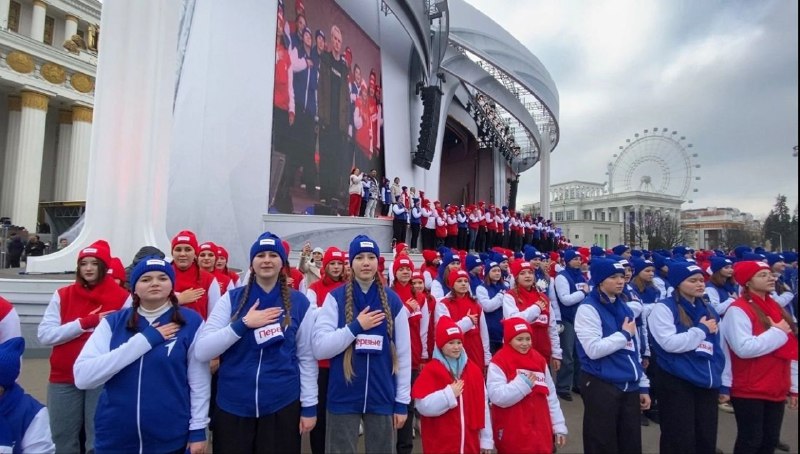 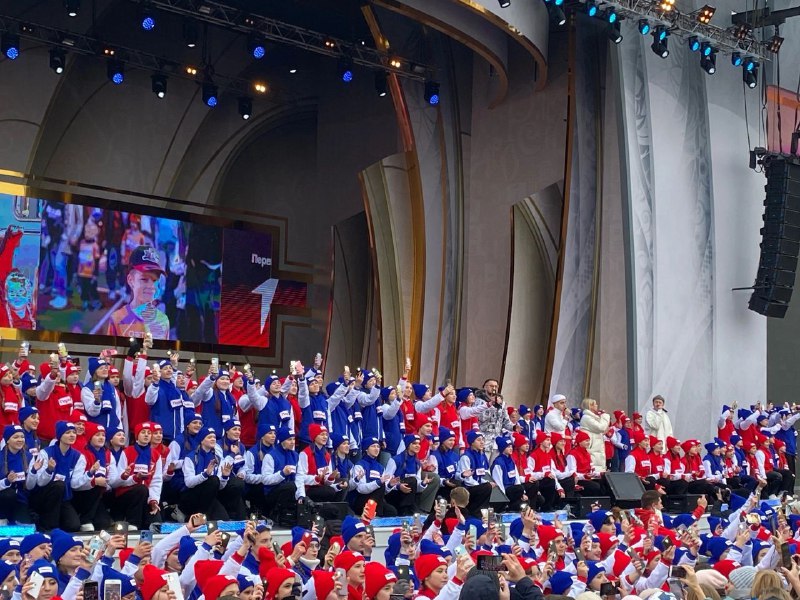 Александра Остроглазова –
ученица 8 класса
МБОУ «Лешуконская СОШ»
Звучи
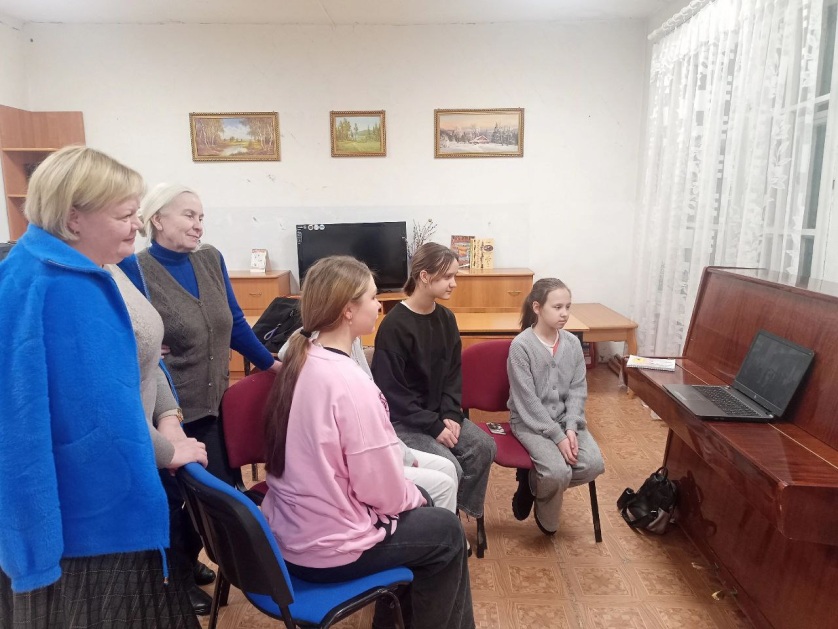 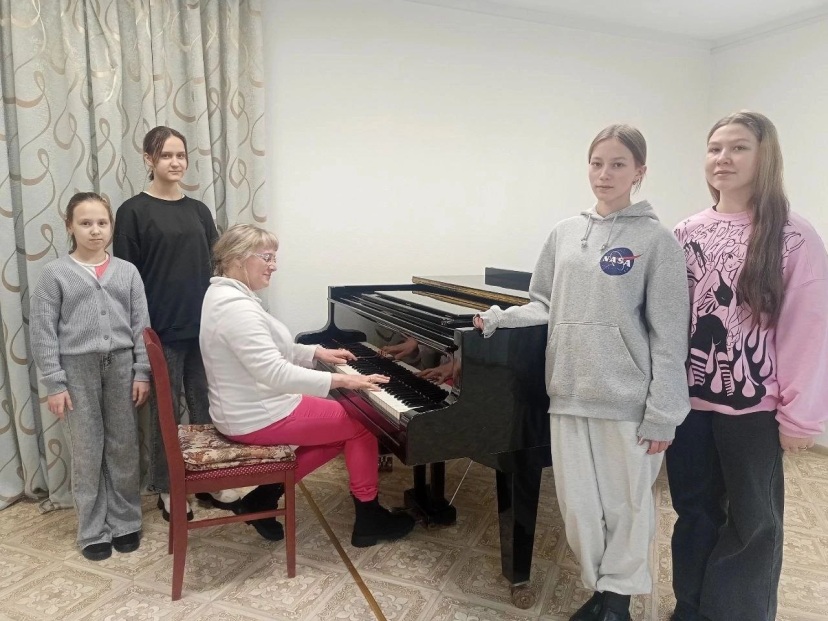 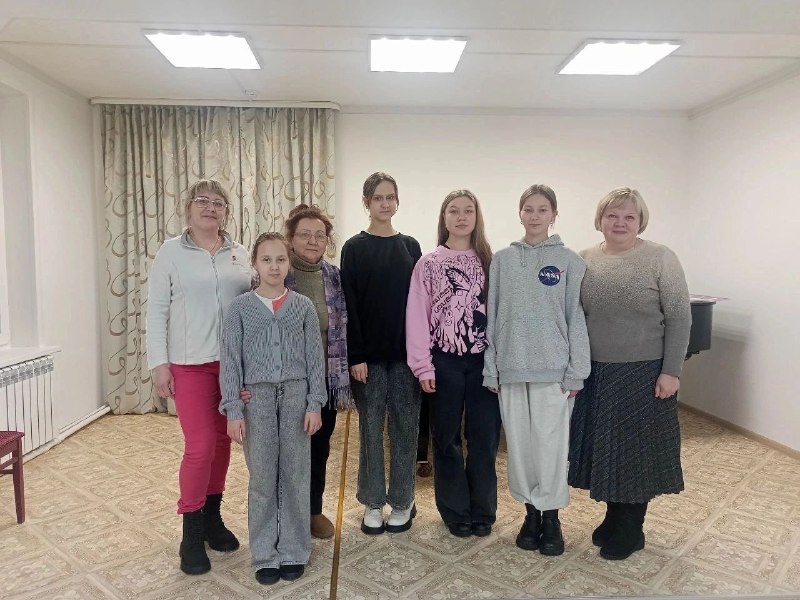 Сотрудничество с организациями
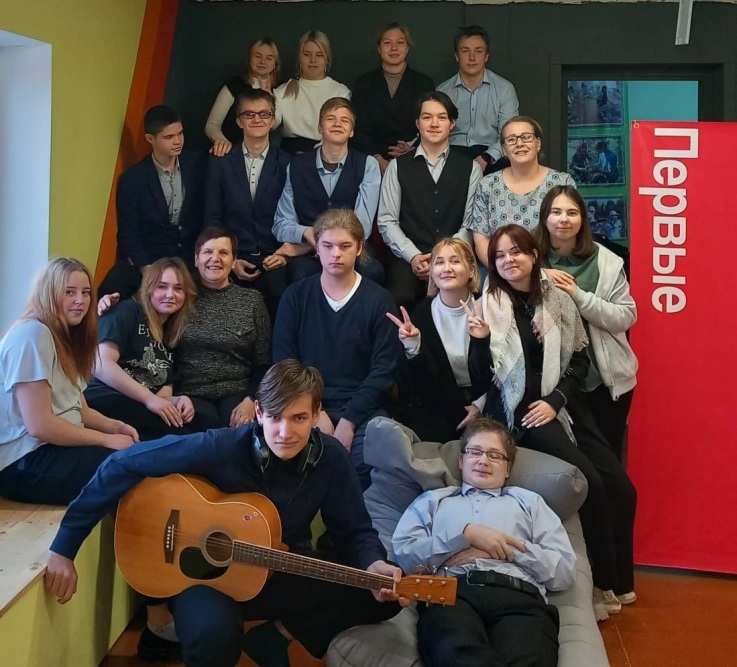 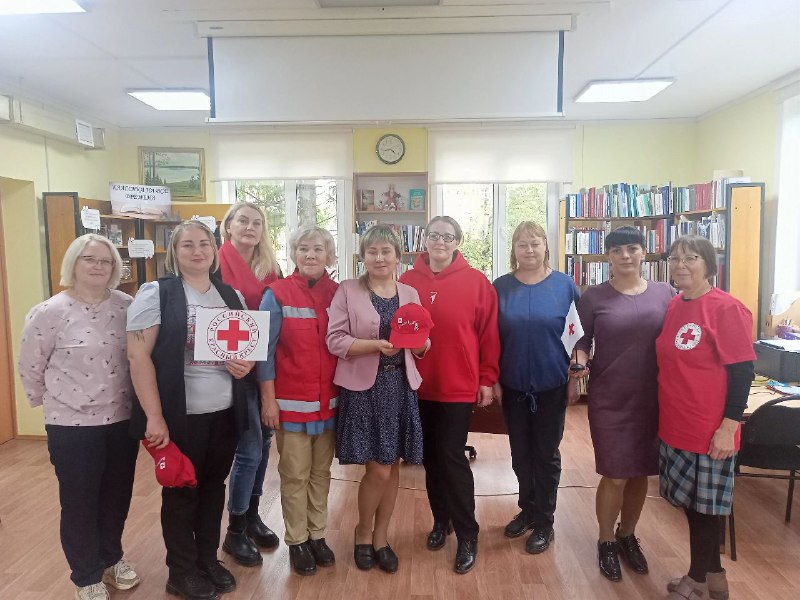 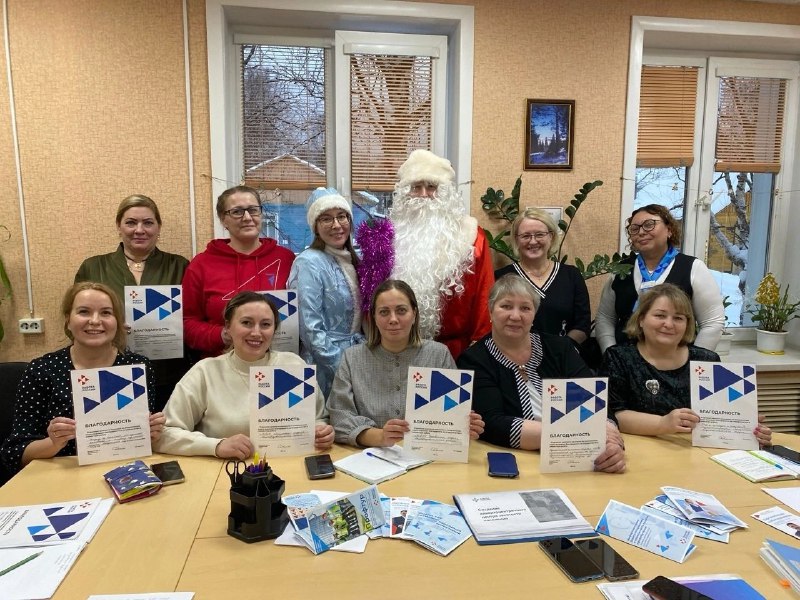 Первые в труде
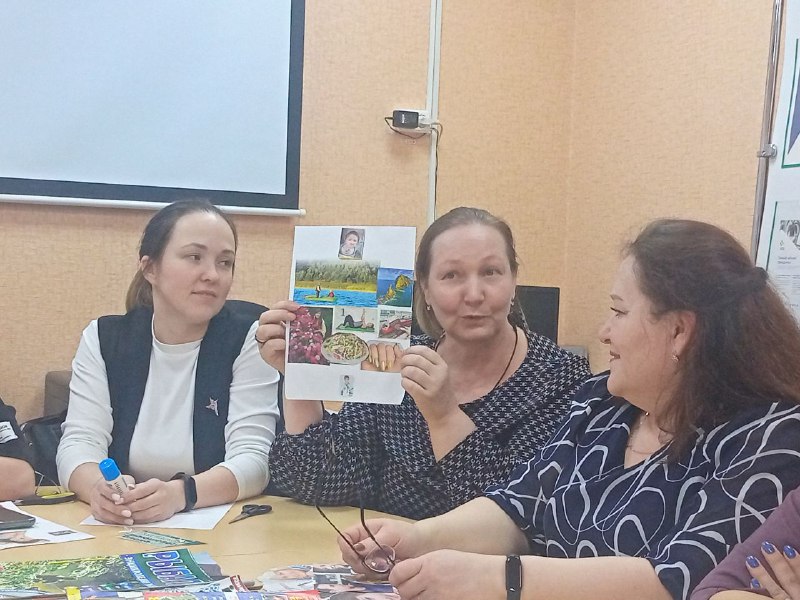 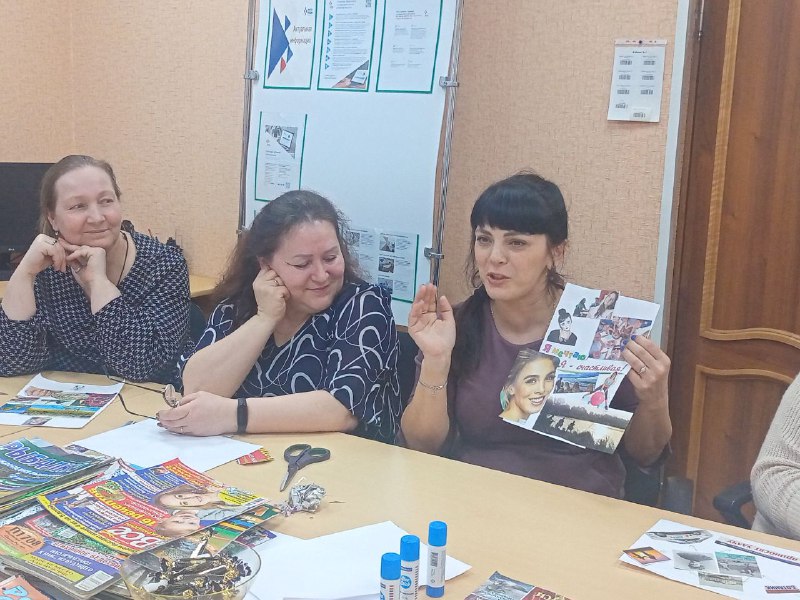 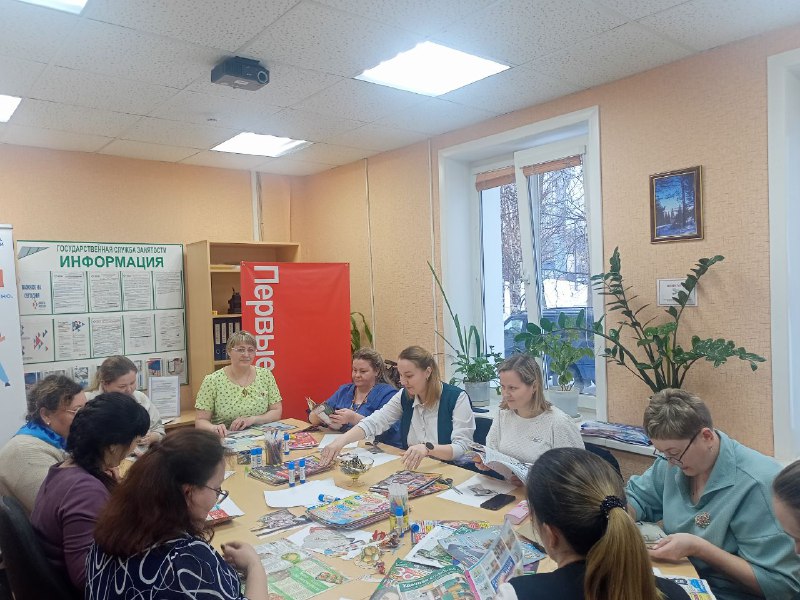 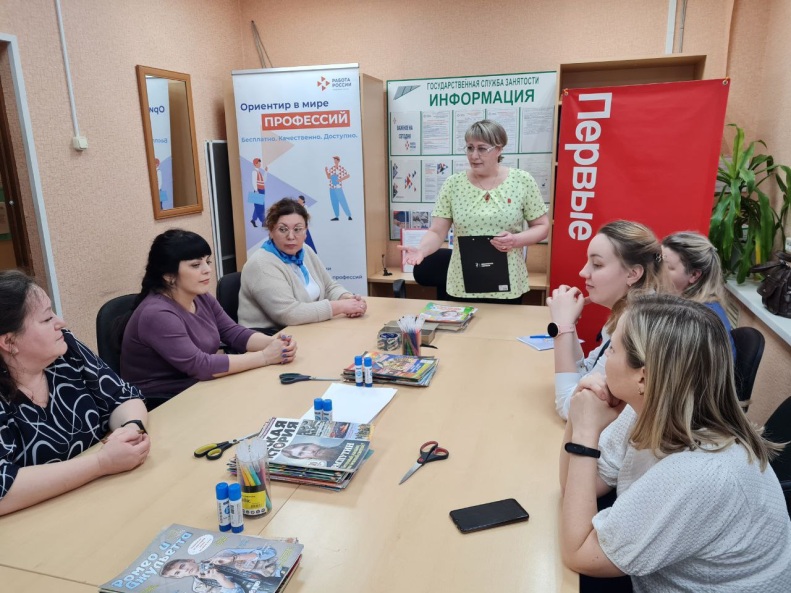 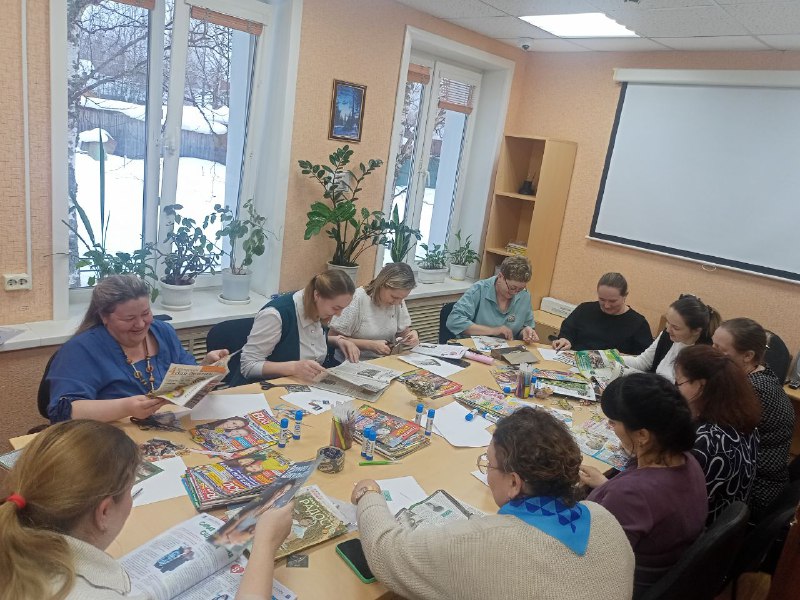 Клуб Первых «Своя атмосфера»
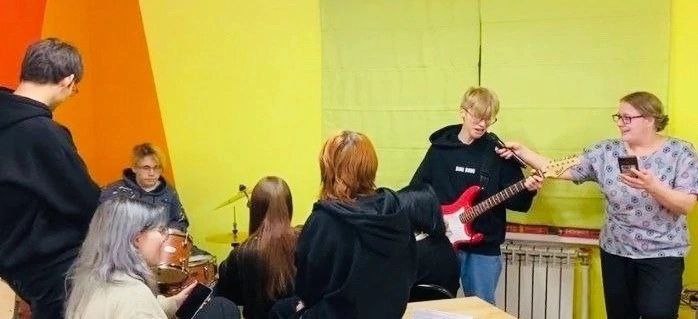 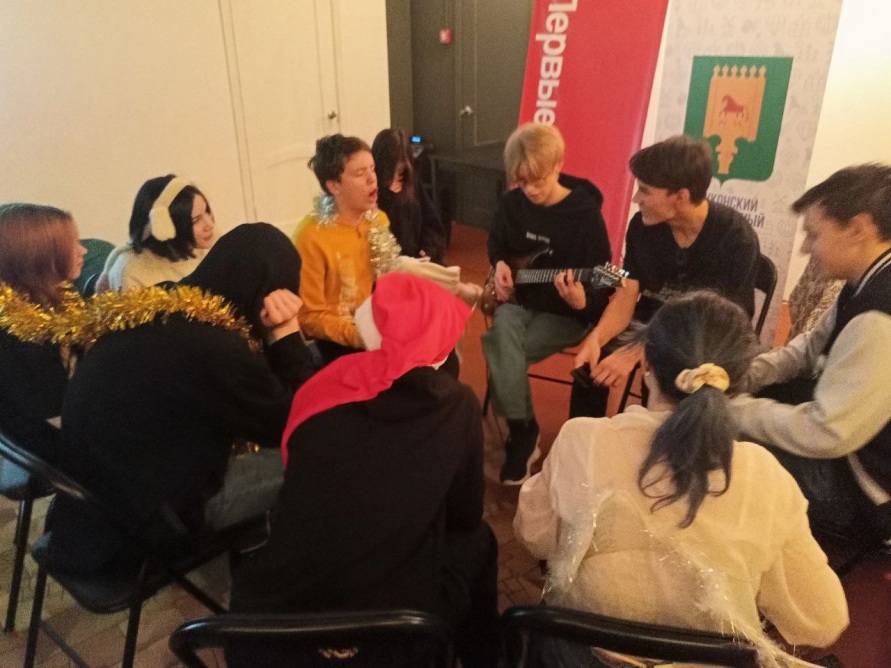 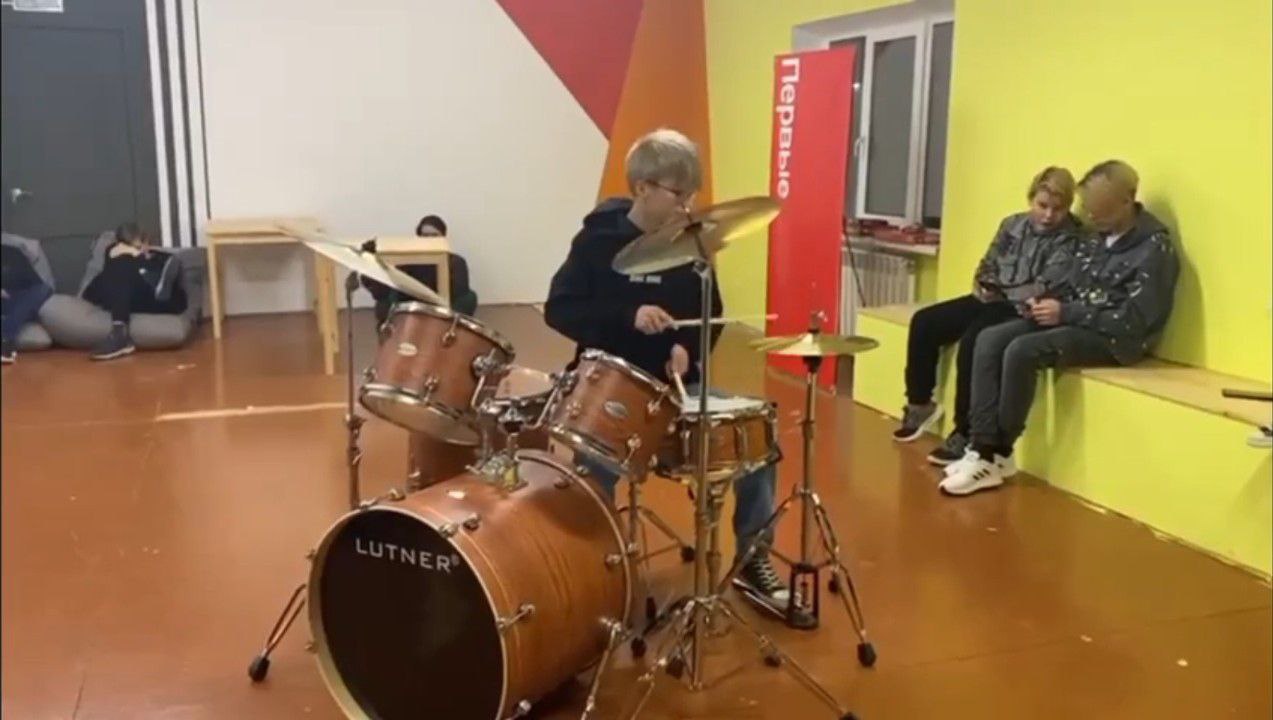 Клуб Первых «Своя атмосфера»
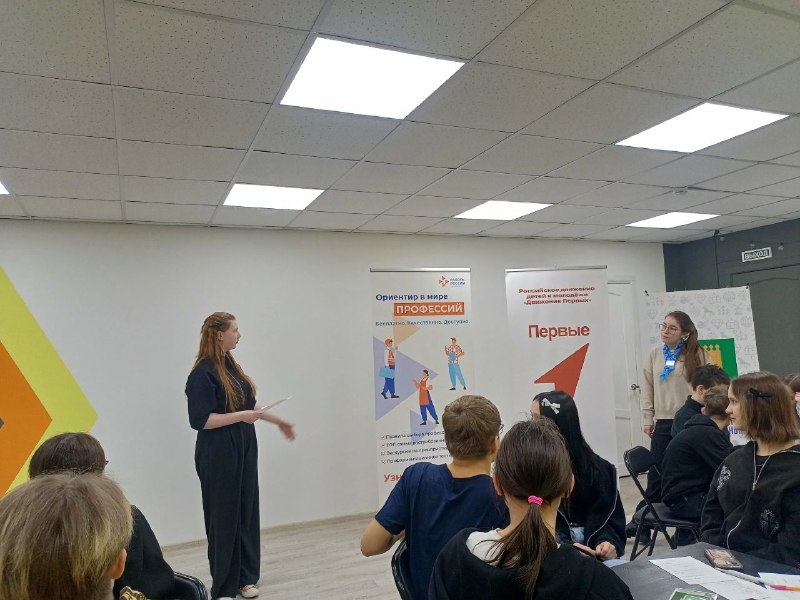 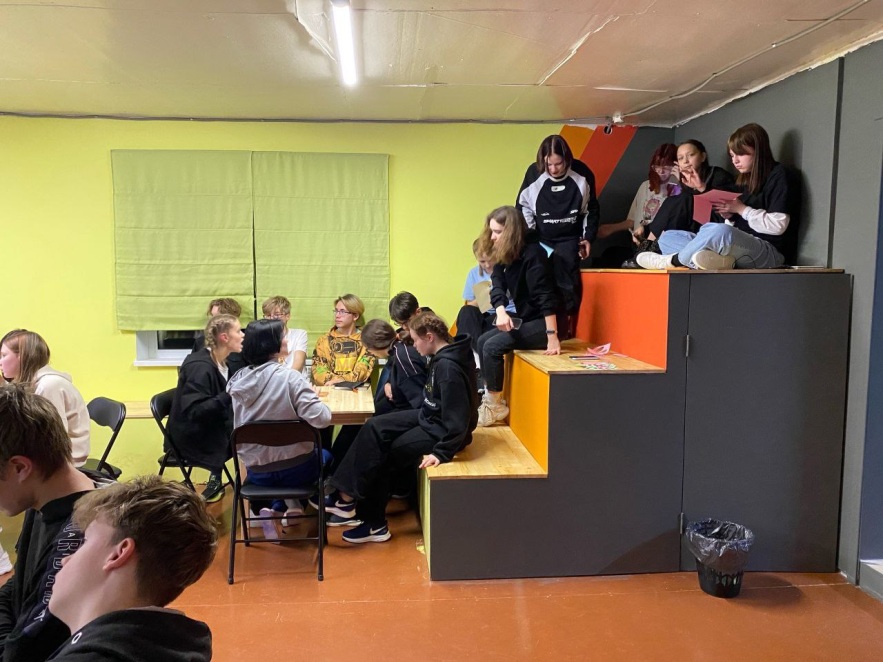 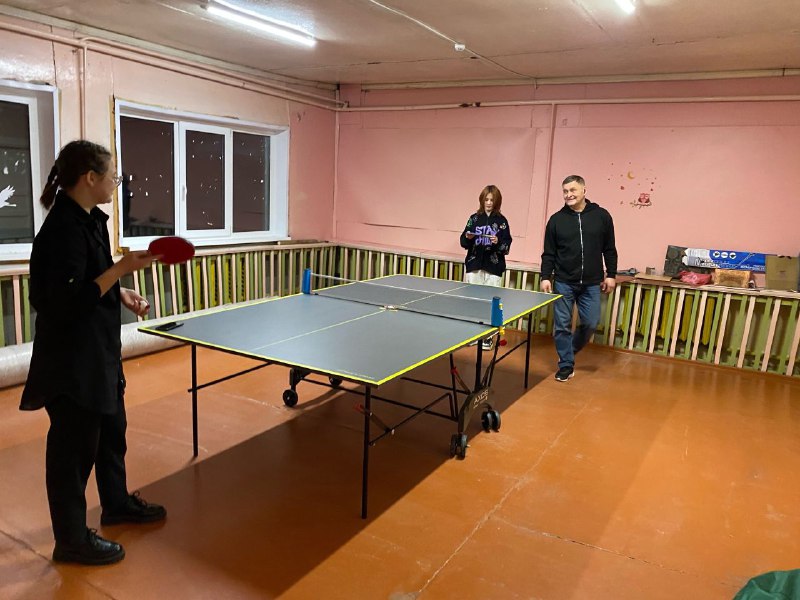 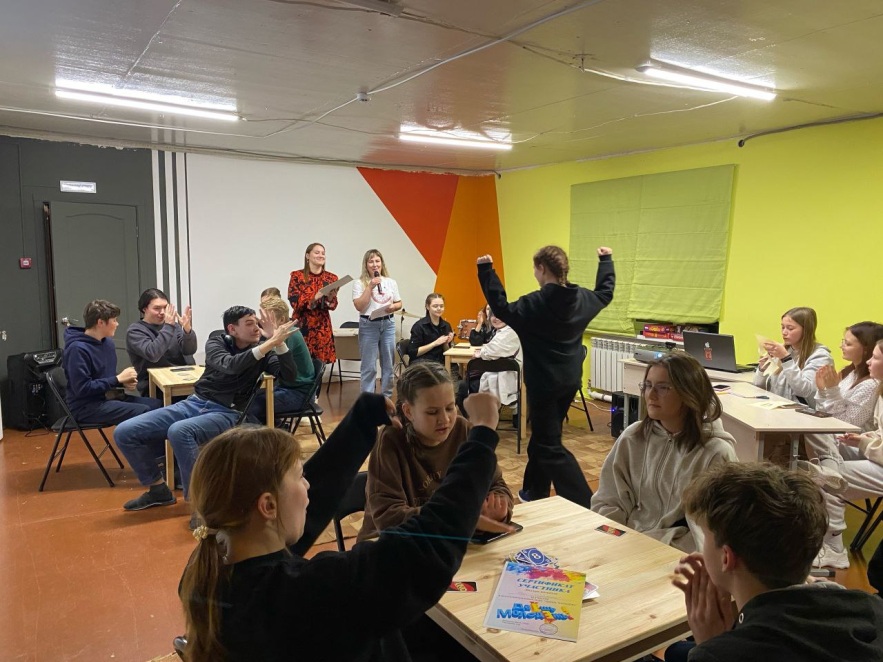 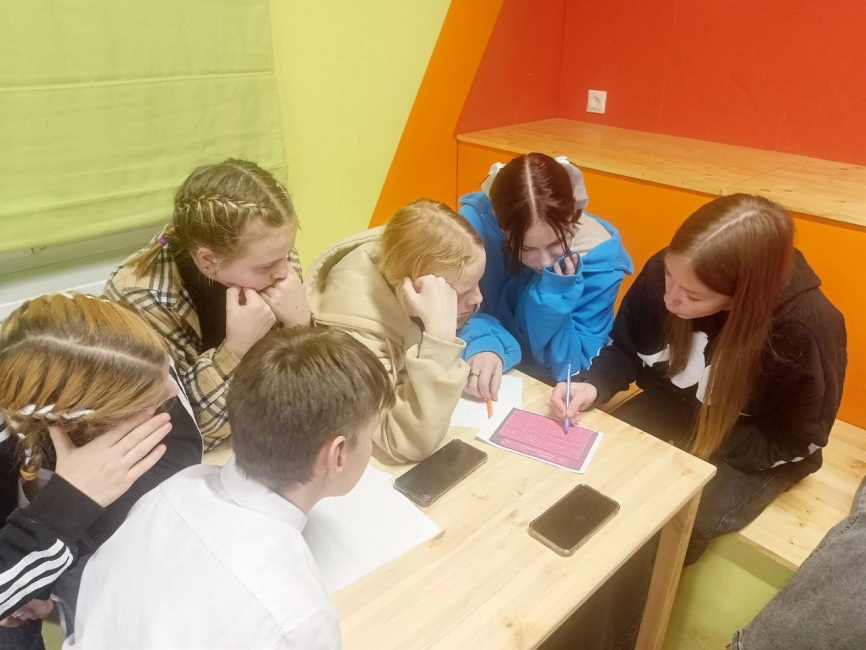 Клуб Первых «Своя атмосфера»
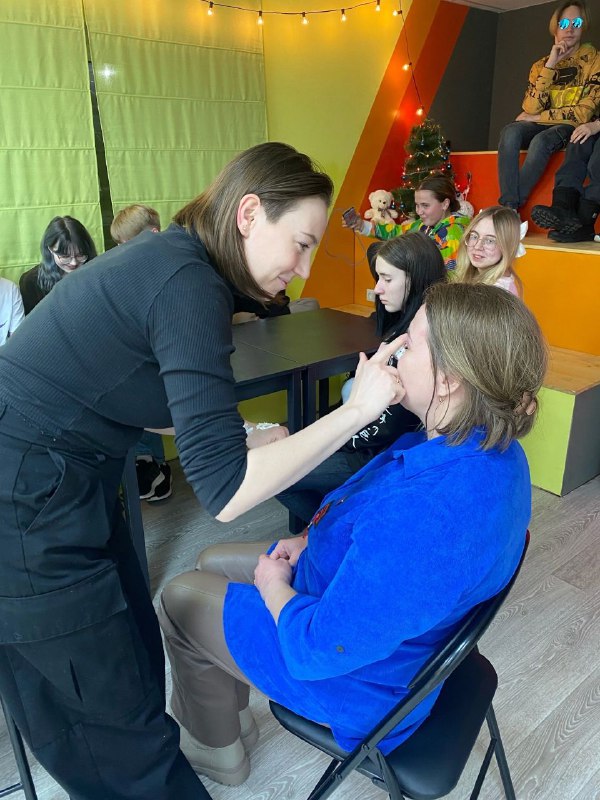 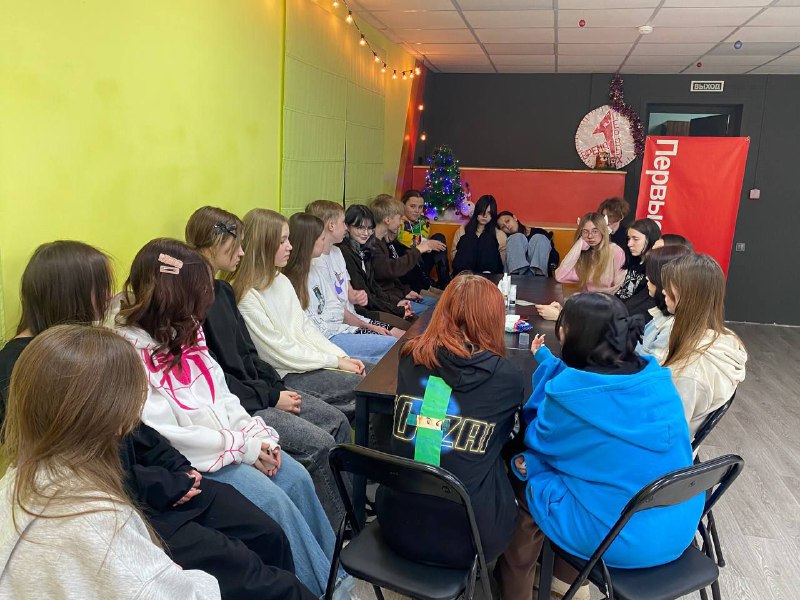 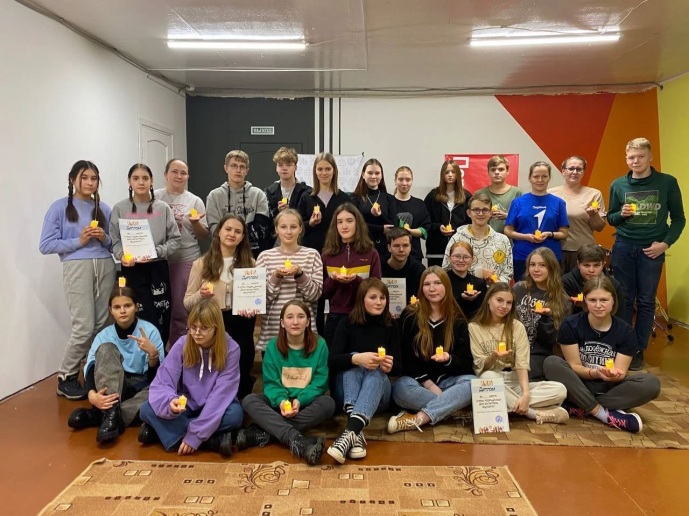 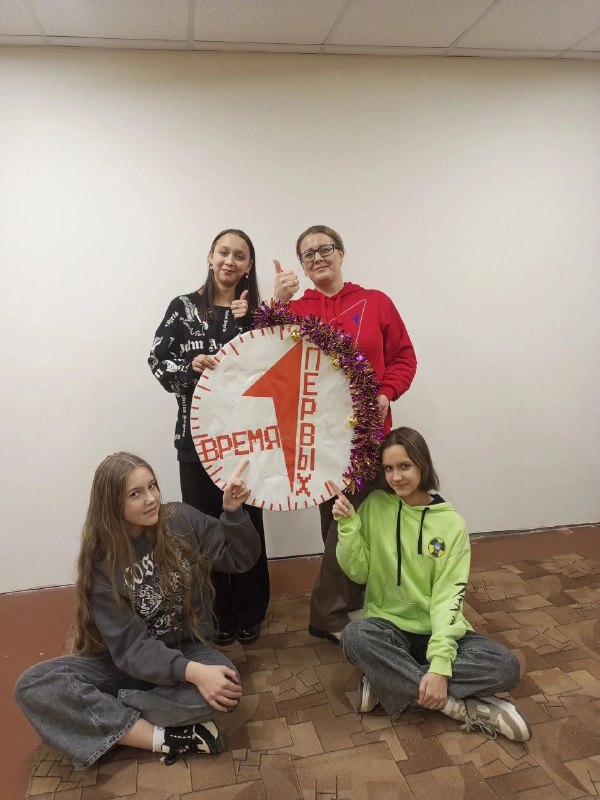 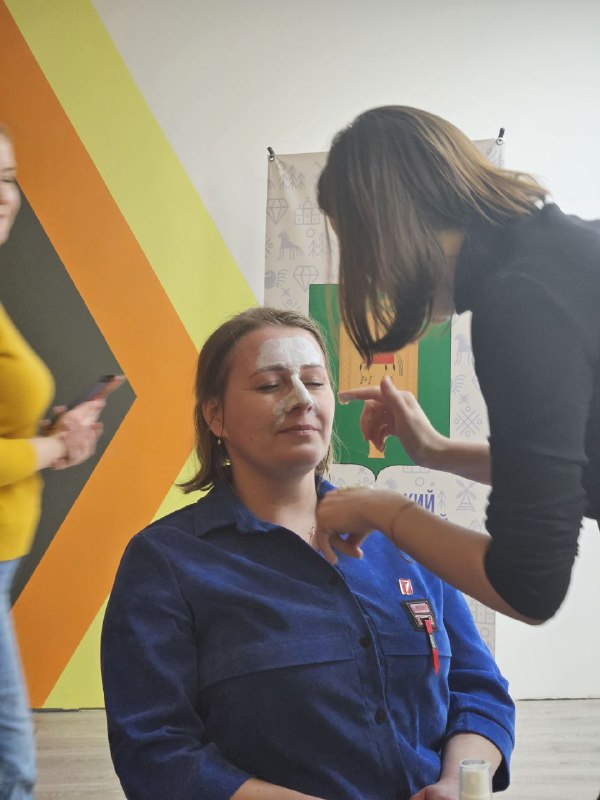 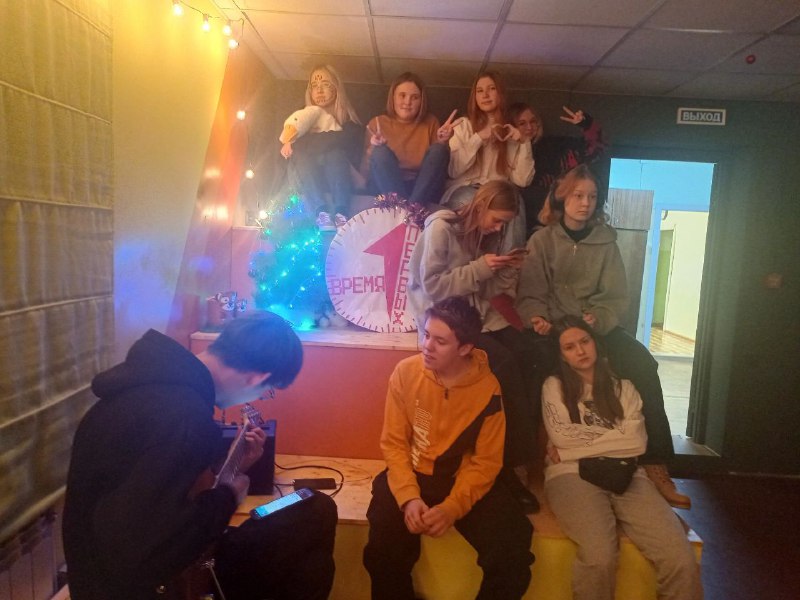 Новый год для Первых
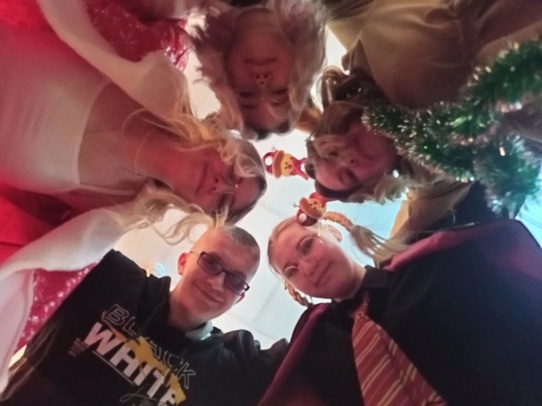 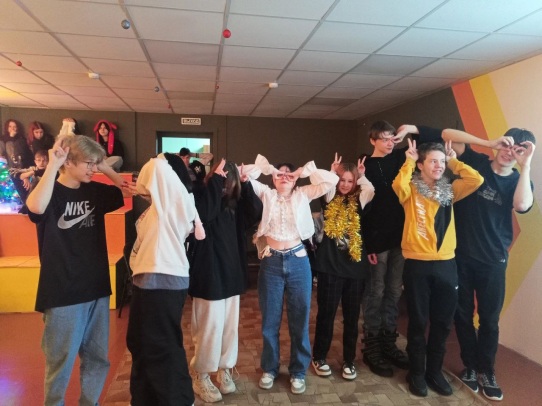 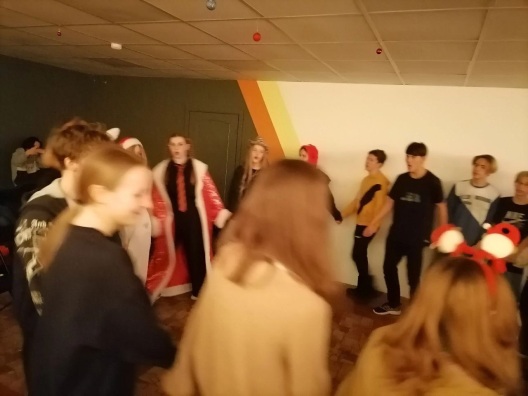 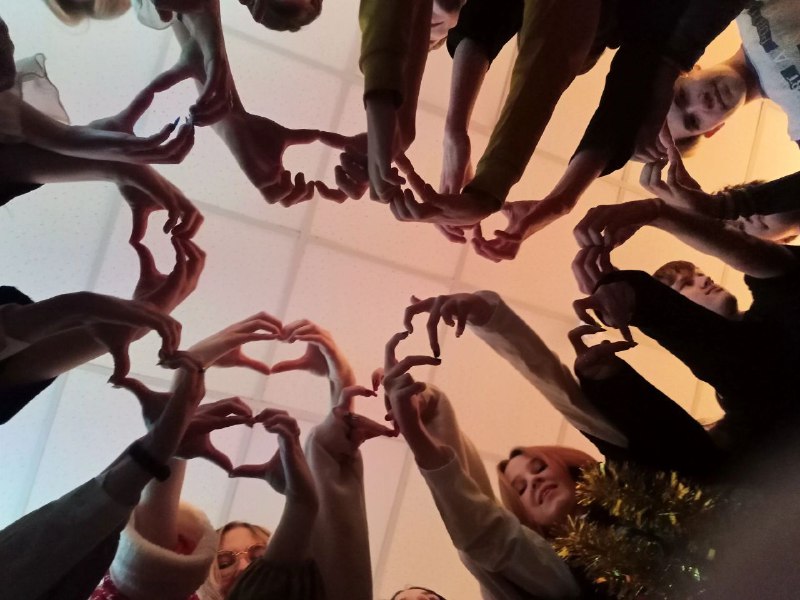 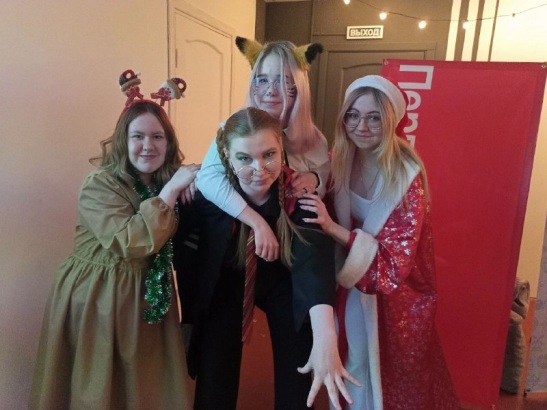 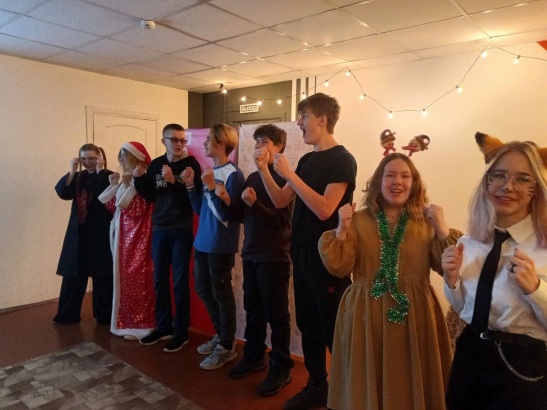 Клуб Первых «Своя атмосфера»
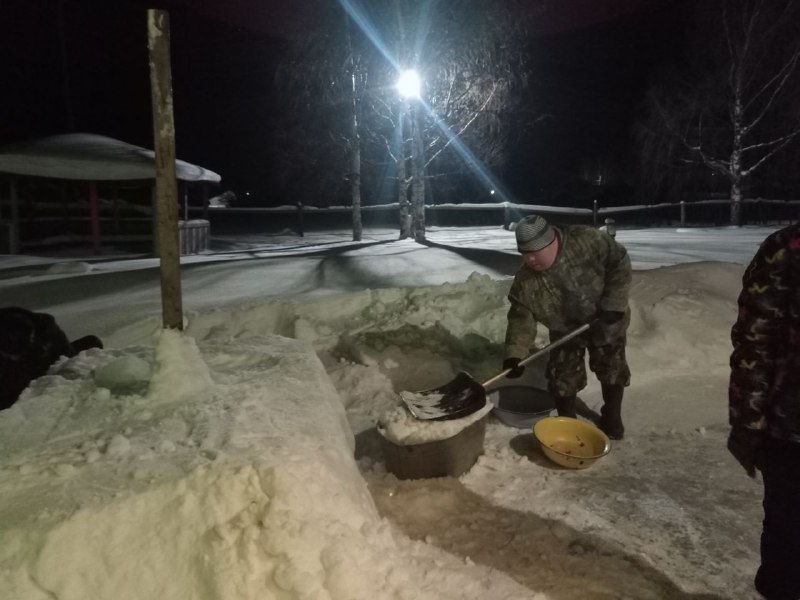 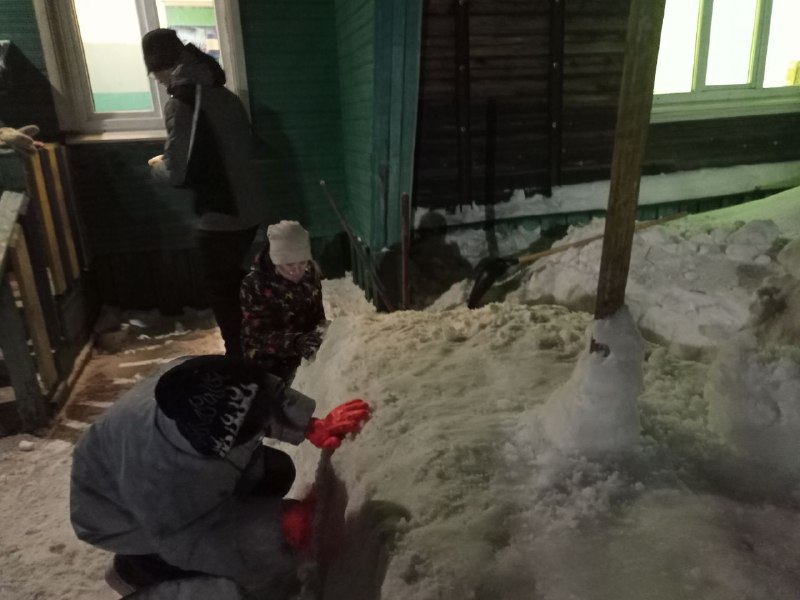 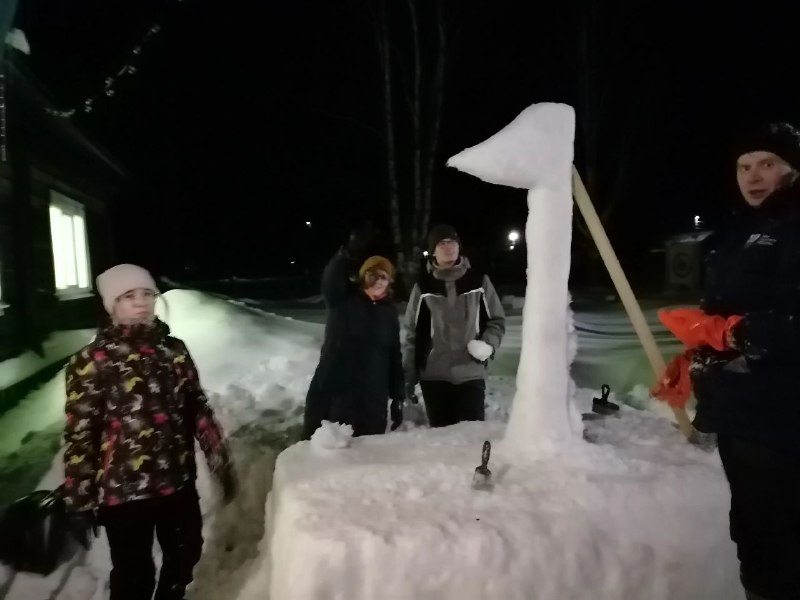 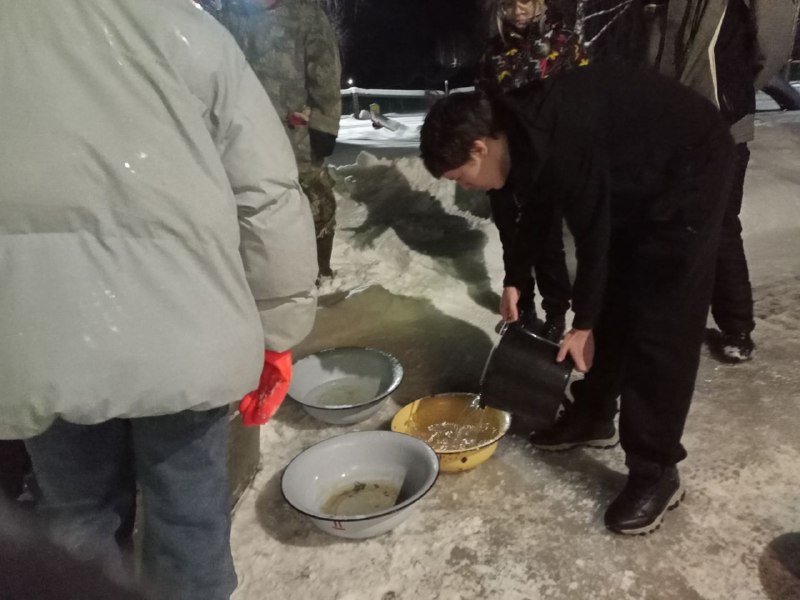 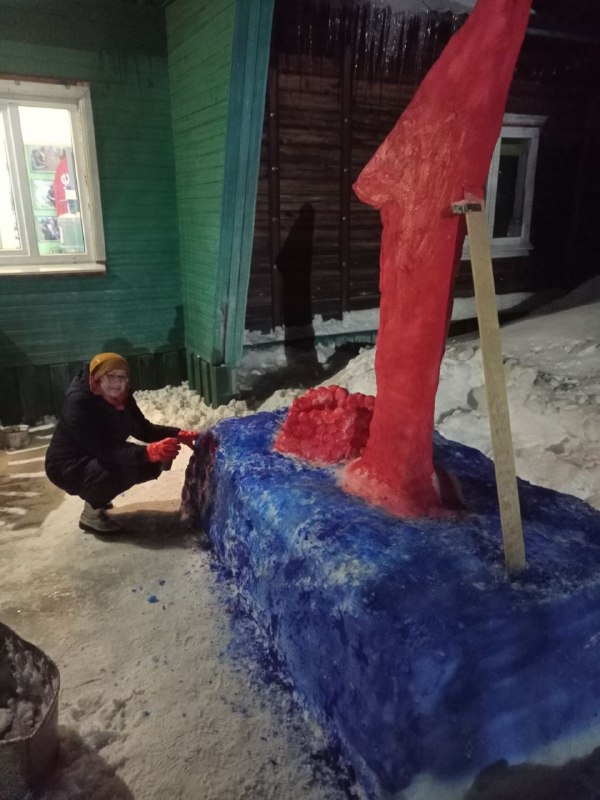 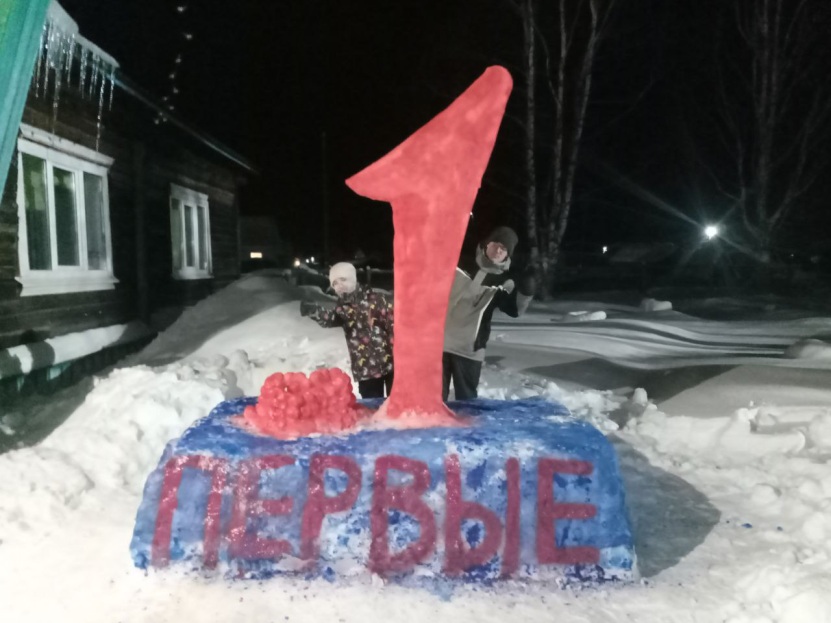